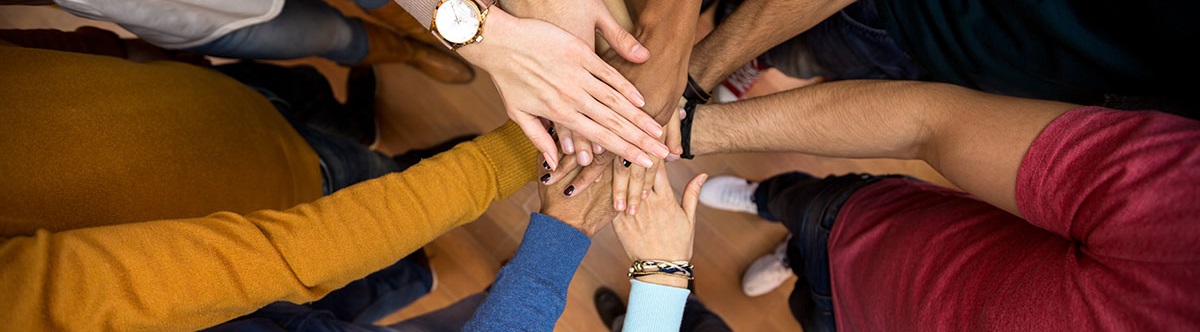 Minnesota Geospatial Advisory Council
September 29, 2021
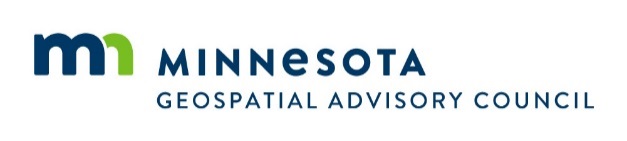 Welcome
Commissioner Tomes
Introductions
Approve agenda
Approve May minutes
Introductions
City, Twin Cities metro 
Cory Richter, City of Blaine
City, Greater Minnesota 
Shawn Strong, City of Brainerd
County, Twin Cities metro
Victoria Reinhardt, Ramsey County
County, Greater Minnesota
Patrick Veraguth, Douglas County
Regional government, Twin Cities metro
Matt McGuire, Met Council
Regional government, Greater Minnesota
vacant   
State agencies
Kari Geurts, DNR
Ben Timerson, MnDOT
Federal government
Jeff Bloomquist, Risk Management Agency, USDA
Tribal government 
Ryan Bonney, Shakopee Mdewakanton Sioux Community
Non-profit organizations
Karen Tuerk, Monarch Joint Venture
Business
Kendis Scharenbroich, Pro-West & Associates
Gerry Sjerven, Minnesota Power
Higher Education
Len Kne, U-Spatial / UMN Twin Cities
Stacey Stark, U-Spatial / UMN Duluth
MetroGIS
David Brandt, Washington County
MN GIS/LIS Consortium
Leanne Knott, City of Red Wing
Surveyor
Chris Mavis, Hennepin County
At-large
Alex Steele, Minnehaha Creek Watershed District
Heather Bergen-Albrecht, Hennepin County
Britta Maddox, Anoka County
1 Chief Geospatial Information Officer (ex-officio)
Dan Ross, MnGeo
Vacancies
Federal, Greater MN Regional Gov't, K-12 Education
Agenda
Agenda Item 2
Committee Reports – Review and Accept
All
Agenda Item 3
GAC Overview and Welcome to New Members
Dan Ross, Cory Richter
GAC Mission
The Council acts as a coordinating body for the Minnesota geospatial community and an advisory body for MnGeo. It represents a cross-section of organizations that include counties, cities, universities, business, nonprofit organizations, federal and state agencies, tribal government, surveyors and other stakeholder groups that benefit from geospatial technology.
Guiding Principles
Promote effective investments in geospatial information
Promote geospatial information as a shared public resource
Support the establishment and use of geospatial standards and best practices
Champion collaboration among geospatial practitioners and related stakeholders
Educate and inform policymakers about the value and use of geospatial technology
Provide a forum for ideas and issues to be shared and acted upon by the geospatial community
Encourage all council sectors to contribute to the state geospatial infrastructure
Encourage all council members to communicate outcomes with relevant stakeholders
Encourage geospatial education at all levels
Expectations
Support the Council's mission
Prepare for and be active in Council meetings. These quarterly meetings are typically scheduled on Wednesdays from 10 to noon.
Be an ambassador representing your sector stakeholders and other stakeholders with whom you are connected (e.g., professional groups) 
Speak for stakeholders at Council meetings
Carry Council news and proposals back to stakeholders
Collect stakeholder views on complex issues, either from individuals or existing umbrella organizations
Opportunities for Engagement
Committees
3D Geomatics
Archiving
Awards
Emergency Preparedness
Image Service Sustainability
Outreach
Parcels & Land Records
Standards
Leadership team
Priority projects
GAC Hub
Agenda Item 4
Bikeways Data Standard – Request for Approval
Curt Carlson, Mark Kotz
Bikeways Data Standard
Purpose
a single, commonly accepted set of attribute specifications (field name, type, and length) for transferring and aggregating bikeways data
Sources
MetroGIS Collaborative Trails and Bikeways data specifications
National Recreation and Parks Association standard
MnDOT and DNR subject matter experts
Input from many others
Bikeways Data Standard
Workgroup
Michael Petesch, Pedestrian & Bicyclist Data Coordinator, MnDOT
Sandra Yassin, Research Analyst, Geographic Information Mapping, MnDOT
Mark Kotz, Standards Committee chair
Curt Carlson, Standards Committee vice chair
Standards Committee discussions and review of public review comments
Bikeways Data Standard
Public Review Process
90 days ending 12/23/2020
119 comments
Many useful improvements to standard
Revised scope to just bikeways instead of “trails and bikeways” (requested by many, including DNR)
50 days ending 5/15/2021
20 comments from 4 people
3 minor changes
August 2021 - Additional feedback on industry standard terms from MnDOT experts
Modifications to wording in some descriptions and domain values.
Bikeways Data Standard
Standards Committee requests approval of draft version 1.0
Agenda Item 5
PLSS Legislation Support Letter
Pat Veraguth, Chris Mavis
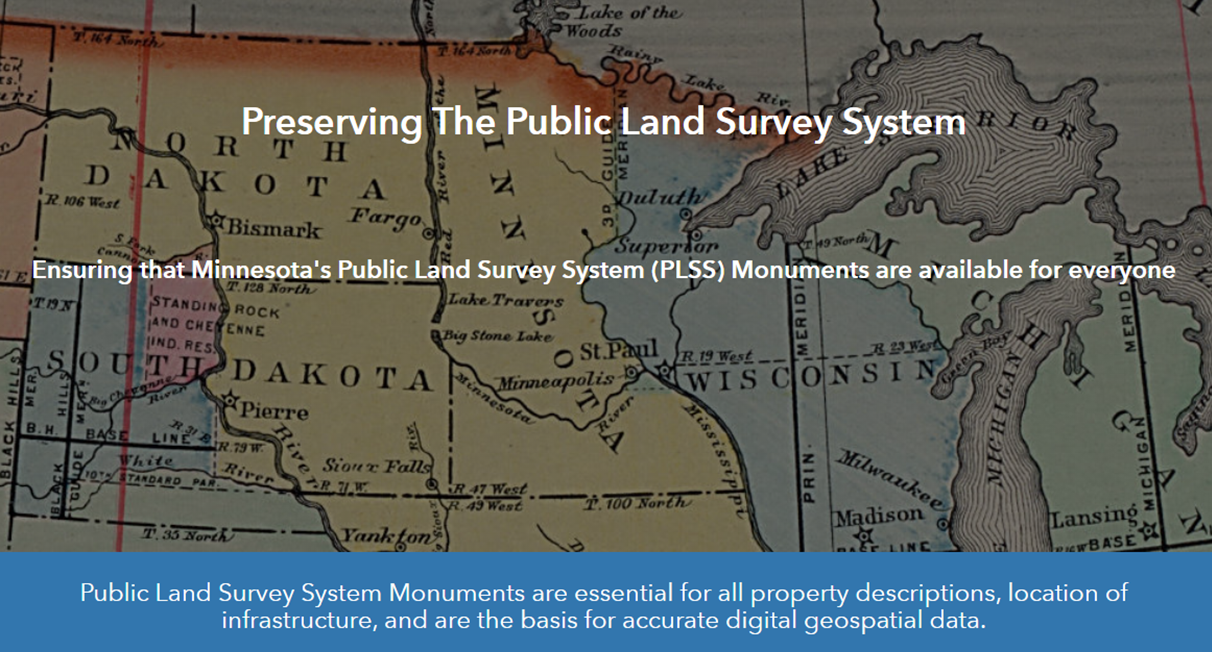 The PLSS
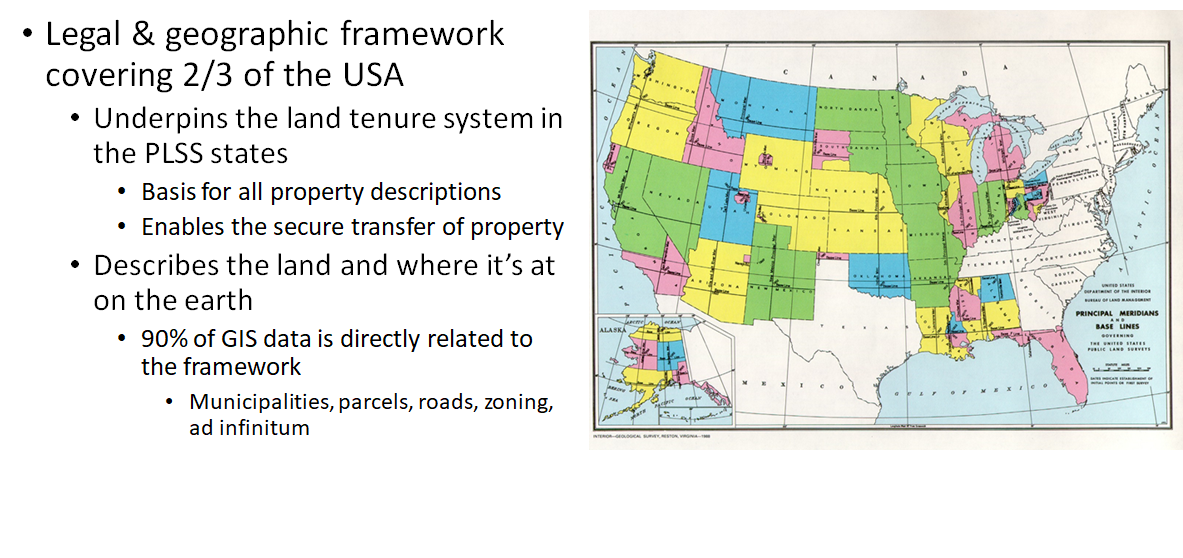 The PLSS in Minnesota
325,000 + PLSS Monuments set in MN (first infrastructure)
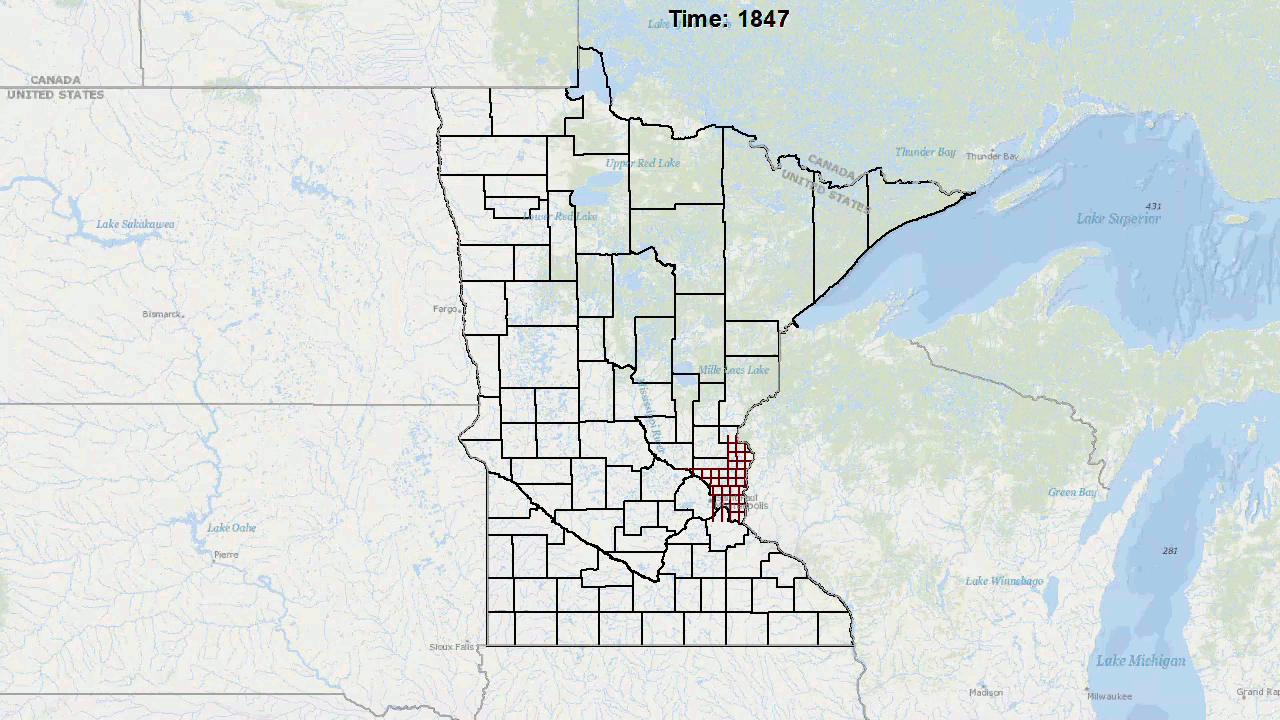 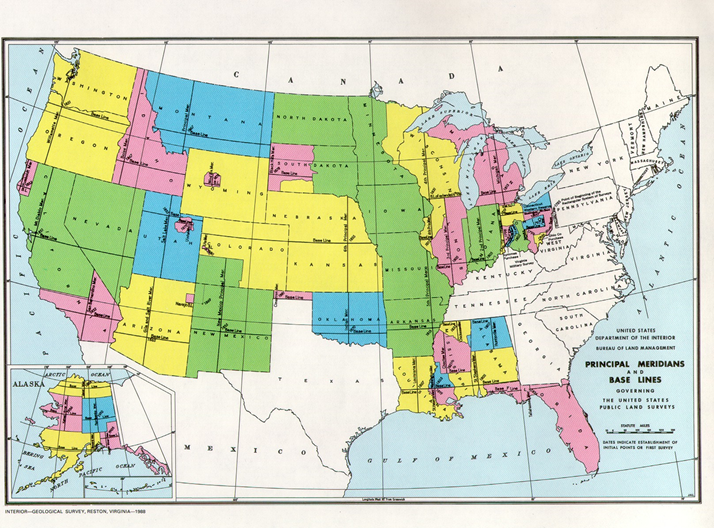 [Speaker Notes: The first infrastructure
Fun fact time – how many miles per township walked. At least 200,000 total miles walked
4th and 5th Principal Meridian. 
Elements of the Sec, Twp, Range. 
First GIS data layer]
Following in the footsteps
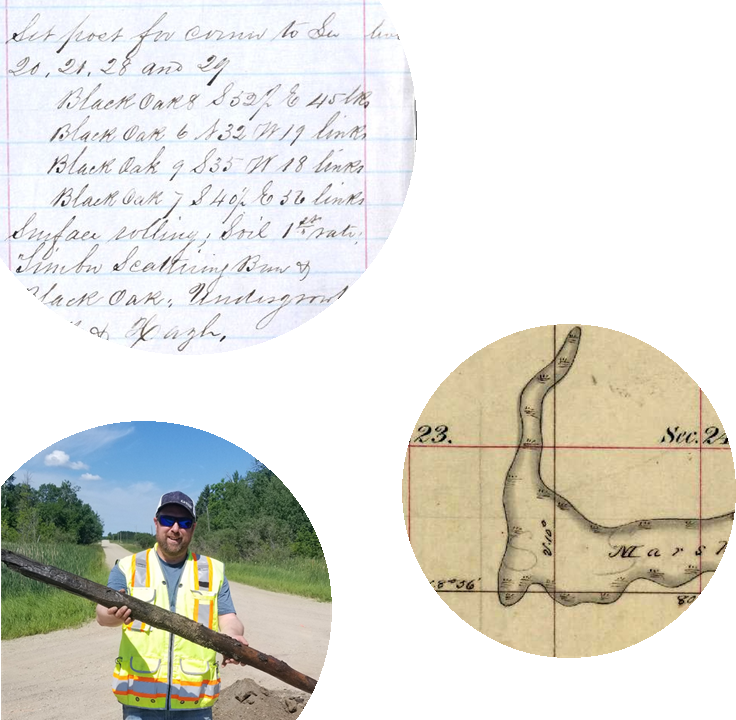 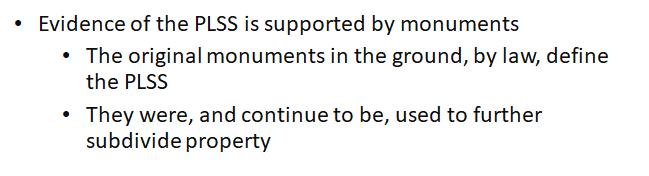 The current state of PLSS monuments
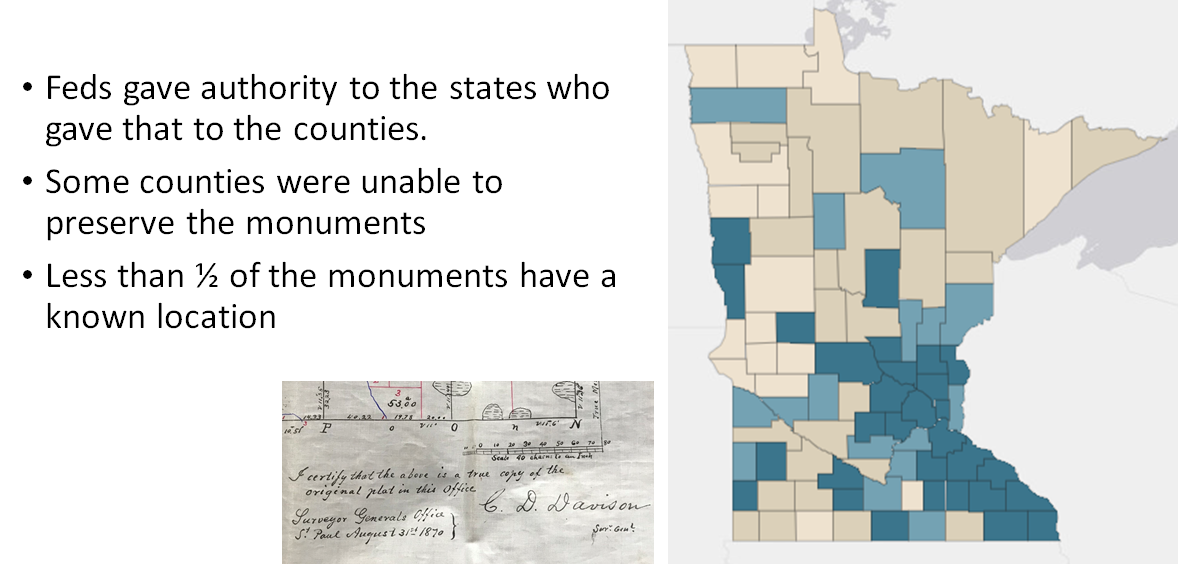 What the PLSS means to you
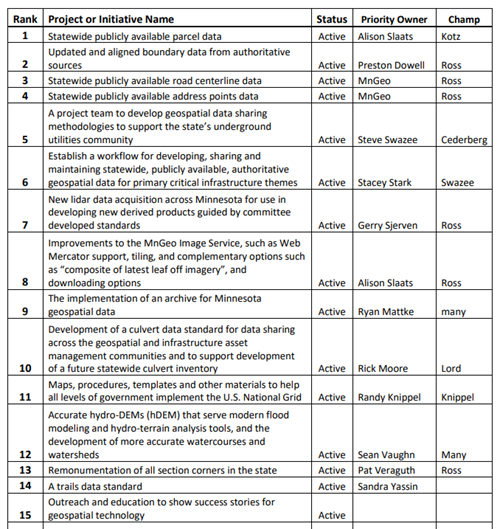 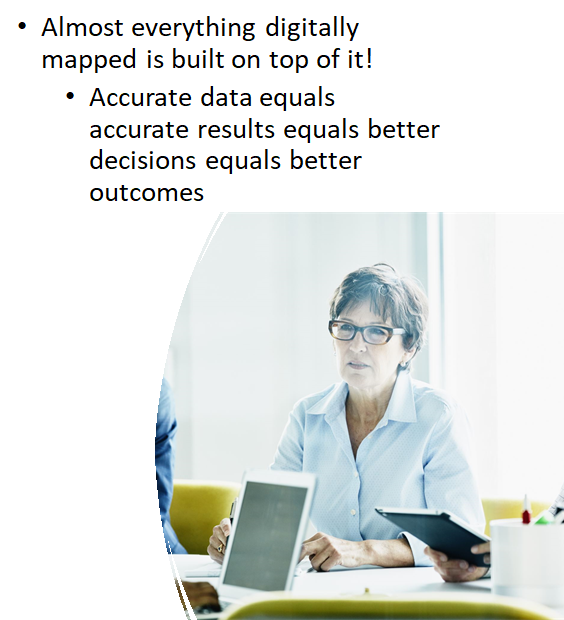 Benefits of preserving the PLSS
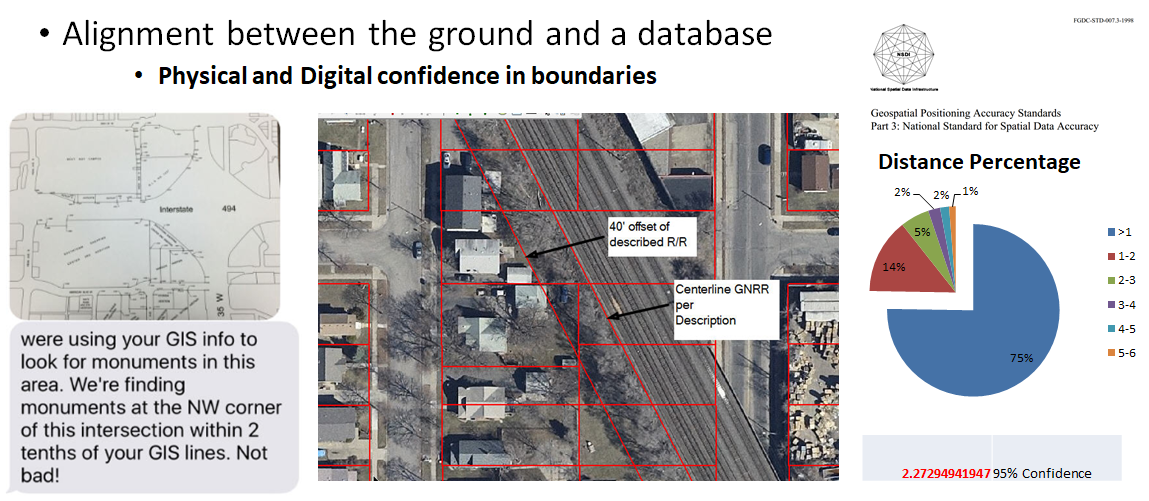 The Grant County pilot project
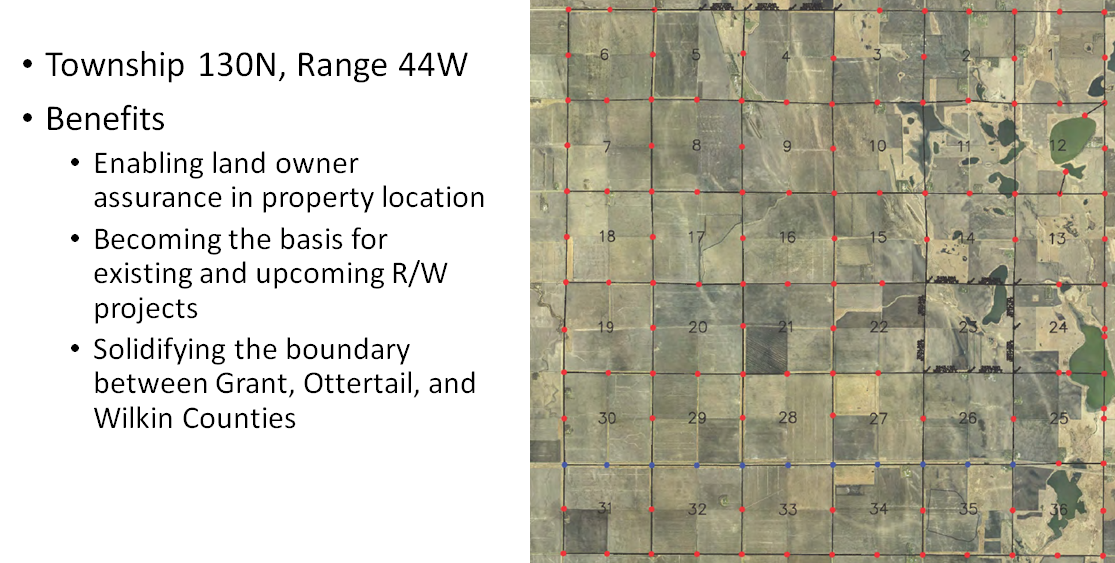 The solution
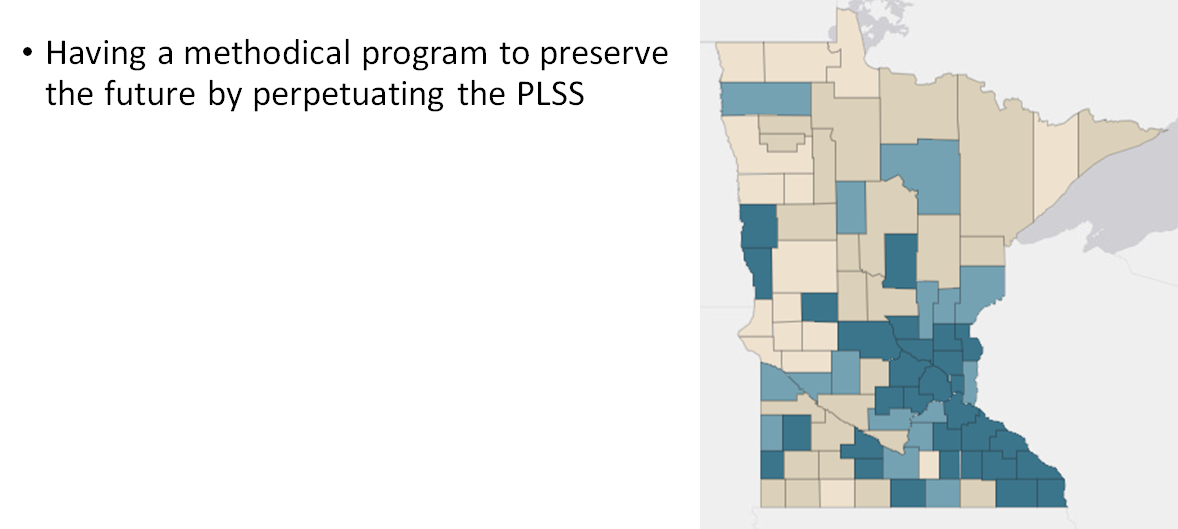 How can this be accomplished?
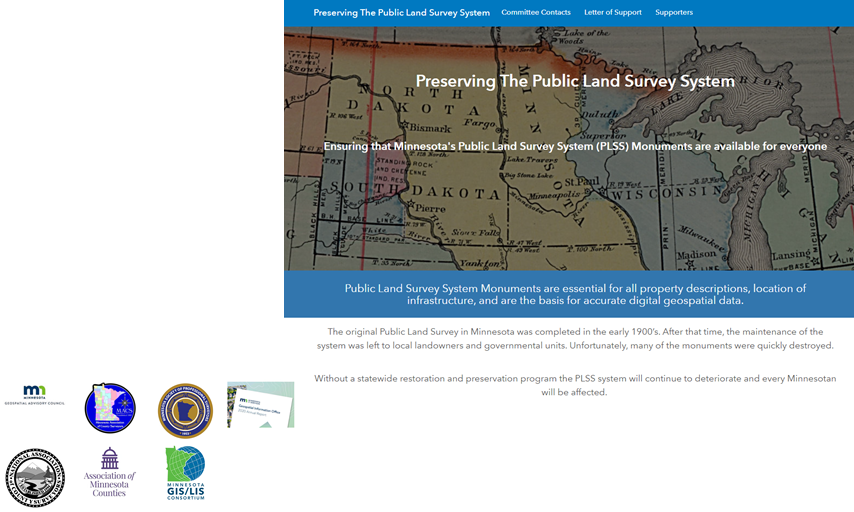 Introducing legislation to address functions and funding
Funding is still an open question, but looking at a general fund mechanism

We need your support
Please see our website at: https://mnplss-umn.hub.arcgis.com/ 
Read the proposed legislation
Adopt it as part of your platform/priority
Agenda Item 6
Underground Utilities Mapping Project
Steve Swazee, Barb Cederberg
Underground Utilities 
Mapping
Project Team

Minnesota Geospatial Advisory Council Meeting Informational Brief
September 29, 2021
Emergency Preparedness Committee Structure
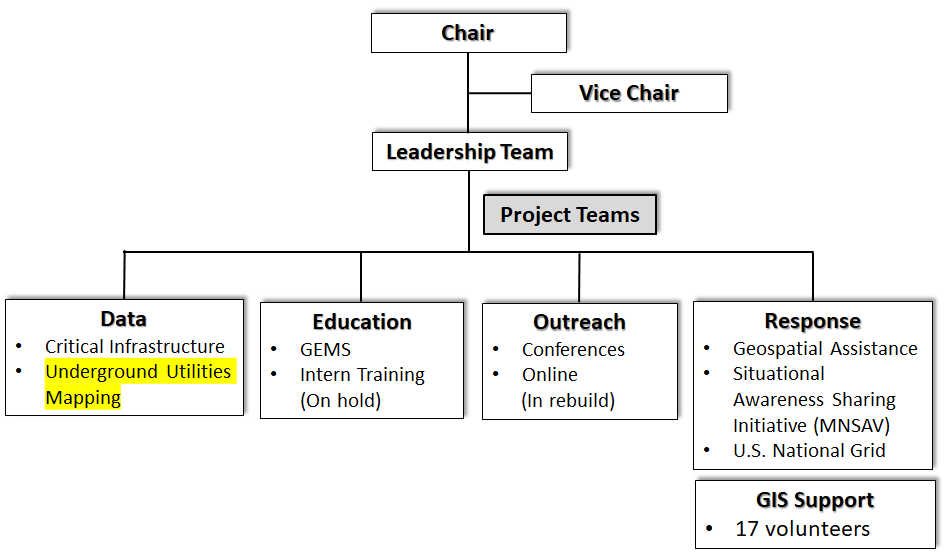 For your consideration
More and More Stuff is Underground
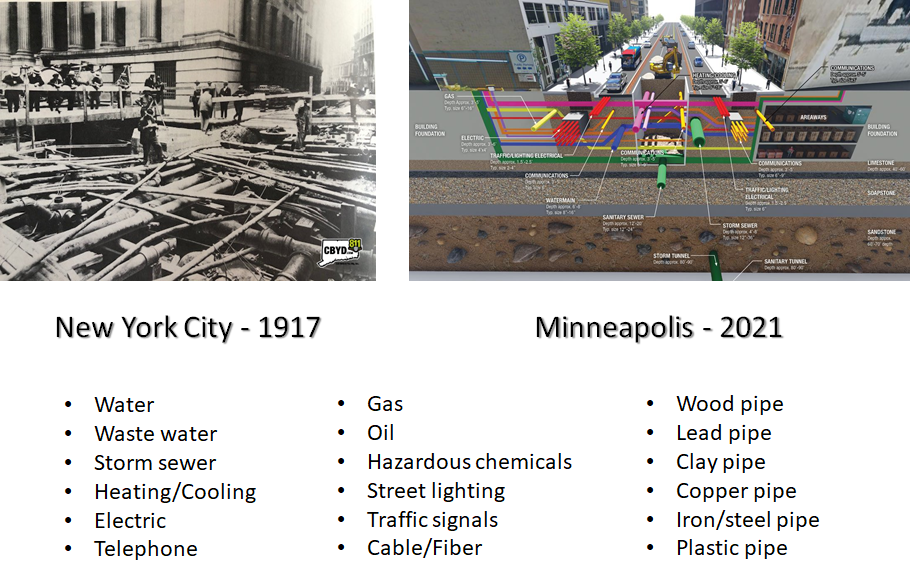 Finding what is there
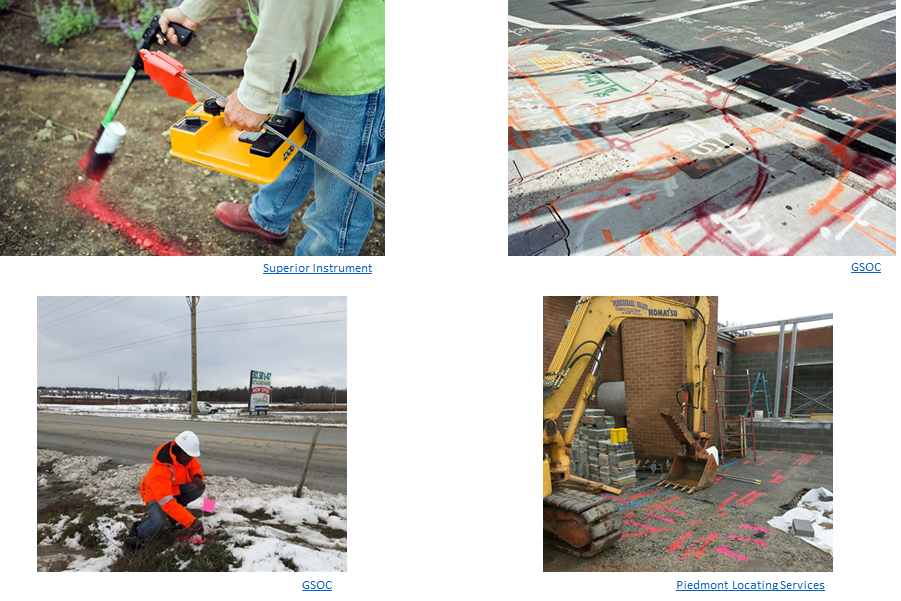 We Want This Thinking – Gone For Good!
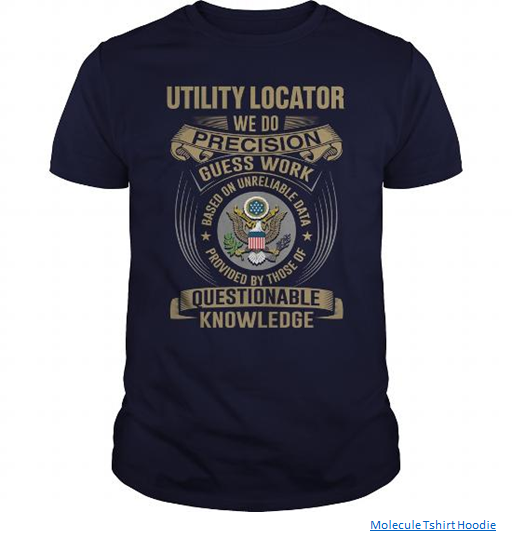 State of the art?
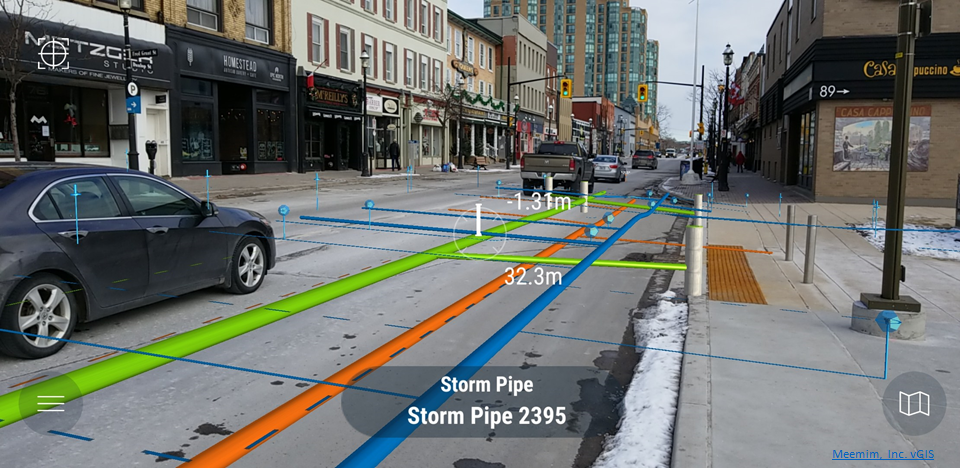 Recognized Problem – BUT What to Do?
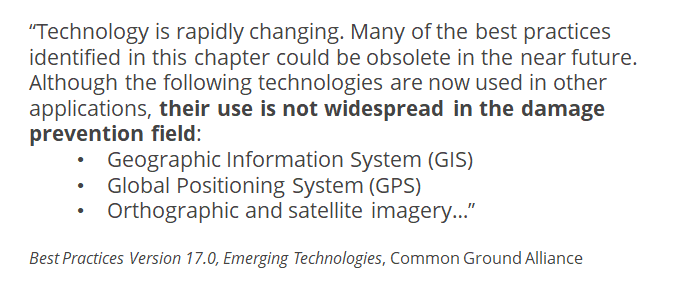 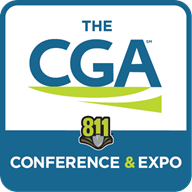 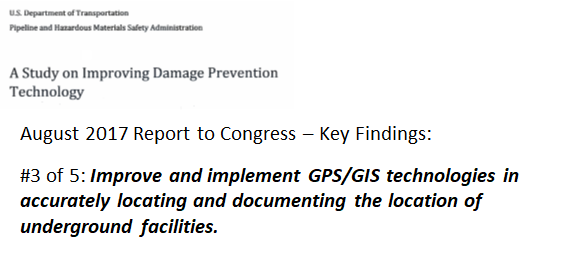 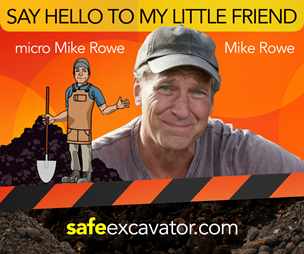 Solutions – Not Problems!
Planning 
Create access and share data for job planning and design
Managing
Plan for systems that will keep data current
Deploy technologies that facilitate data sharing, easy connections and translation of existing databases
Create standards for data accuracy and currency
Anticipate needing GIS cooperatives for smaller entities
Select a common base map
Create a repository of utility data for historic and defunct businesses
Locating 
Enable universal view of data in the field
Leverage technologies which facilitate upload of collected data
Develop incentives for reporting unknown/abandoned lines
End the need for physical white-lining as an outcome of the total effort
Security/Legal
Ensure access is limited to only those with need and authorization
Work to achieve voluntary sharing of data
Develop the legal framework to codify and protect data sharing
Underground Utilities Mapping Project Team = Collaborative Effort
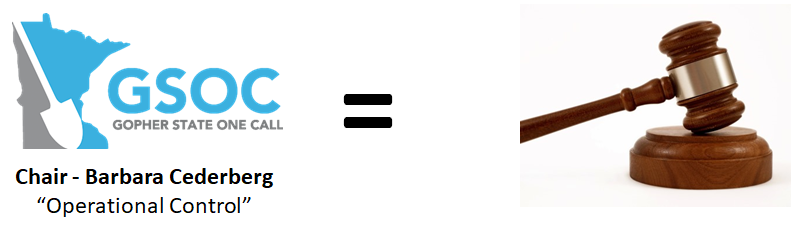 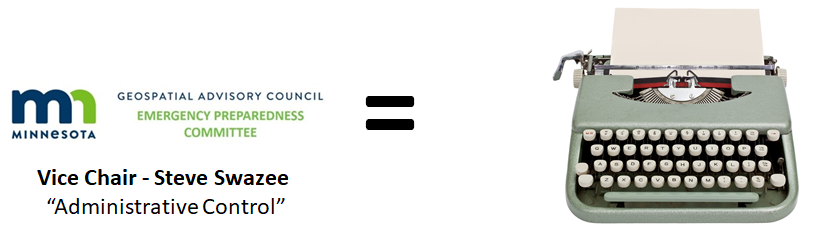 Underground Utilities Mapping Project Team = Collaborative Effort
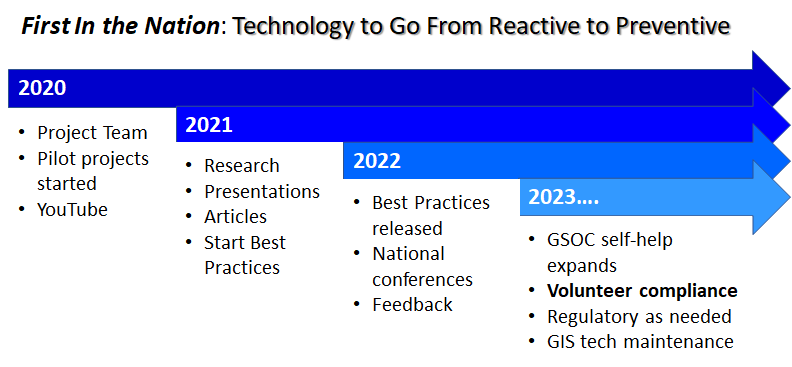 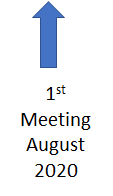 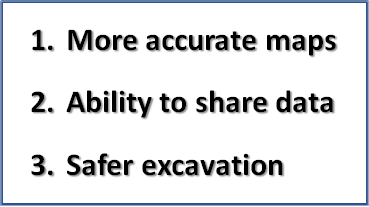 The Plan: Research
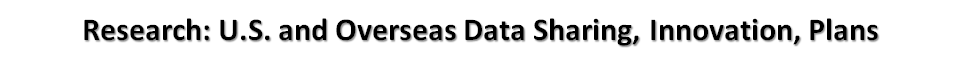 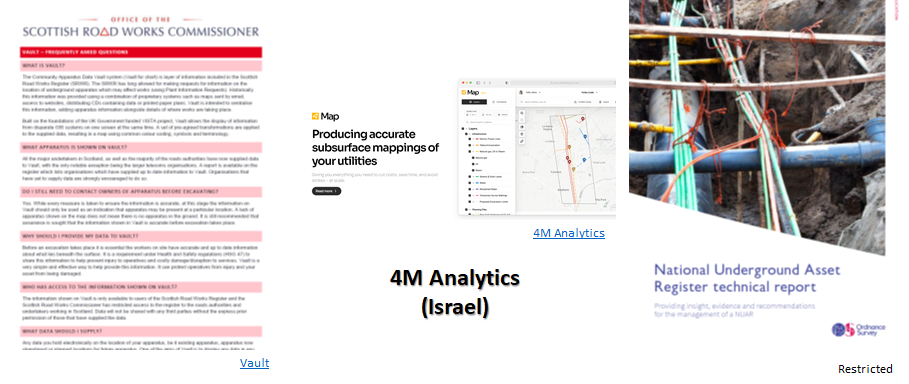 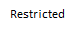 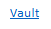 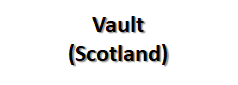 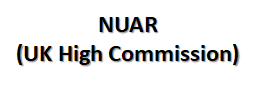 The Plan: Presentations/Articles
Clean Water Council Policy Committee: February 26
Common Ground Alliance Conference: Orlando, October 13
Clean Water Council: October 18/November 15?
MN GIS/LIS: October 24?
Global Excavation Safety Conference: Phoenix, March 1-3
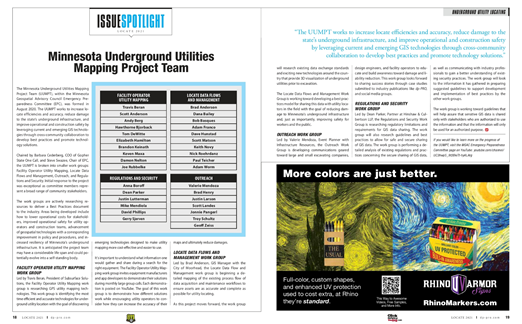 The Plan: UUMPT Improvement Plan Framework
1.  Cover
2.  Administrative Handling
3.  Table of Contents
4.  List of Figures
5.  Executive Summary
6.  Background
Issue Overview
UUMPT
Other Efforts
Technologies Considered
7.  Item Discussion Recommendations
Data Collection
Data Sharing
Data Display
Regulatory
8.   Minnesota Improvement Plan
Area 1: Locate Community
Area 2: Utility Community
Area 3: Gopher State One Call
Area 4: Excavation Community
Area 5: Oversite
9.   Conclusion
10. Index
Appendix A: Minnesota Improvement Plan
Appendix B: Technical Discussions
Appendix C: Self-assessment Safety Survey Form
Appendix D: Regulatory Review (Grid)
Appendix E: Acronyms
Appendix F: References
Baby Steps – UI Interface Prototype
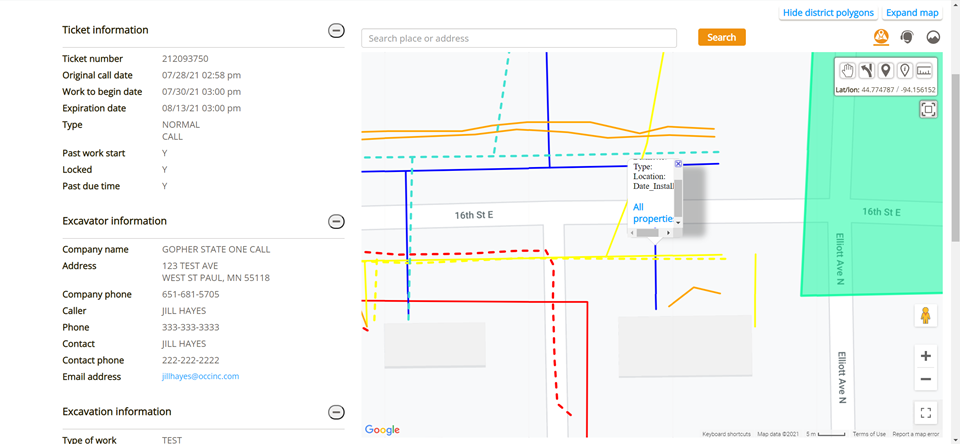 Tech - Where We Can Go With Good Data
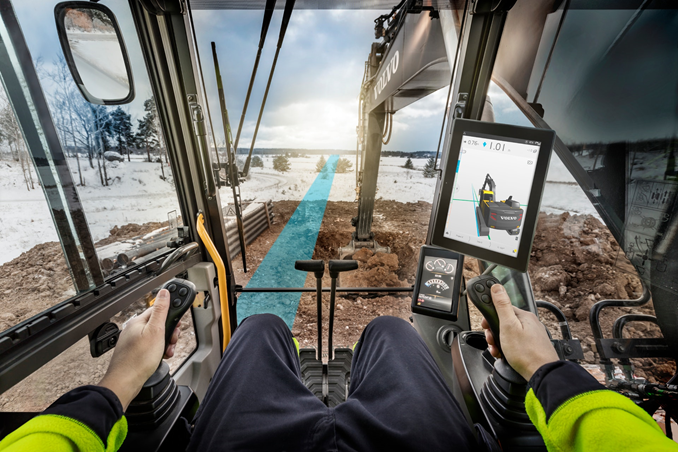 Leveraging emerging tech: AR, 3D, precision GPS
The technology is there, it’s a matter of will (and money)
Questions?
Learn More (mgacepc.net):
Next UUMPT – September 30, 1:00 pm 
Next EPC – October 7, 3:00 pm

Steve Swazee
Chair 
MGAC Emergency Preparedness Committee
chair@mgacepc.org
Additional Information
Nationwide We Do Not Comprehensively Know What’s Underground 
Both the “What” and “Where” Element Are Lacking

Result: Nationwide construction damage to all types of utilities
2019 U.S. estimated damage was over $30 billion
Damage increased for 5th straight year 
Gopher State One Call (GSOC) 
Created 1987 after pipeline hit and explosion in Mounds View
811 or “Call Before You Dig” function for the entire state 
Minnesota considered one of the best states for damage prevention 
Best guess is there were 4,308 MN hits in 2019 (Dirt Report)
Top category was natural gas (apx. 2,000 hits)
Demand Versus Technology
Monday, June 22, 2020: GSOC handled 7,000 calls for locates
Must be marked within 48 hours
Good for only two weeks
GIS and GPS tech have been rapidly evolving since GSOC was created
U.S. is well behind Europe in mapping underground infrastructure
Although MN is rated as a top prevention state, the greater GSOC community knows they need to leverage GIS tech to improve efficiency and safety
Four Functional Area Working Groups
Facility Operator Utility Mapping (Travis Beran) - Locating, collecting and storing data – Where is that buried stuff?
Locate Data Flows & Mgt. (Brad Anderson) -  Data maintenance and distribution  – Telling others where the buried stuff is located
Outreach (Valerie Mendoza) - Finding the audience(s)/crafting the message – Creating engagement and improving safety awareness
Regulations/Security (Dean Parker) - Restrictions on availability and use of GIS data – Current situation and path forward
The Project Team (all members) and each working group meet once a month (2 meetings/month/each member)
Defining Hurdles – Best Practices
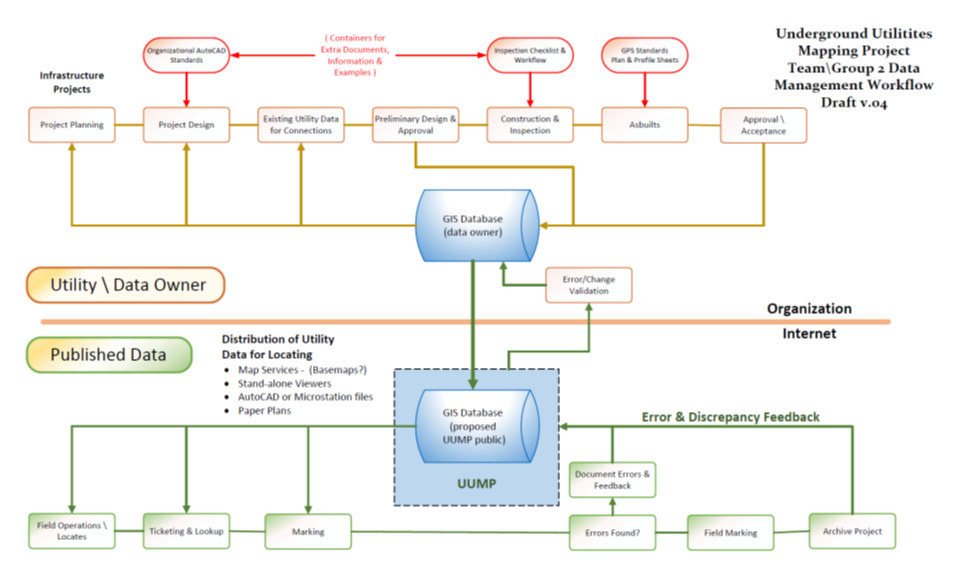 YouTube
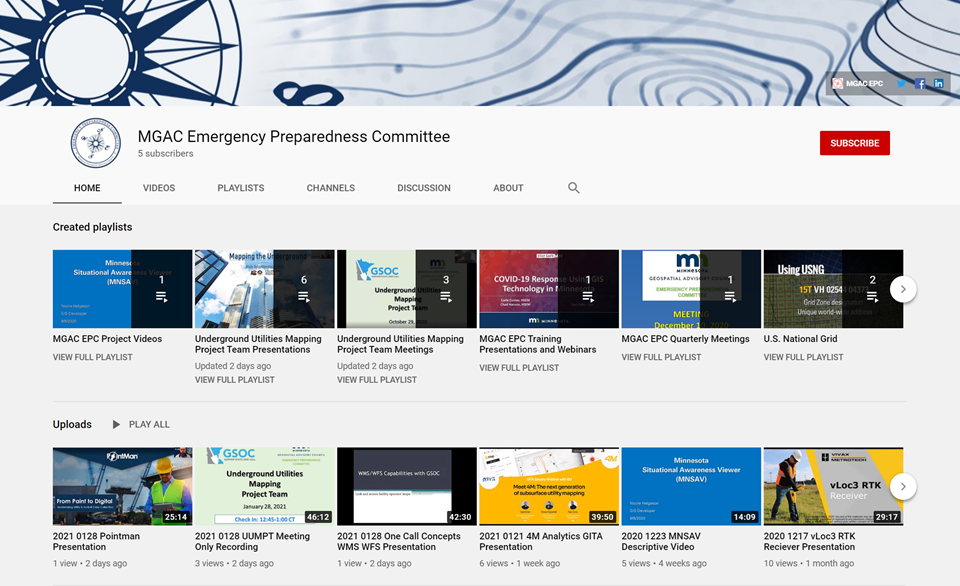 Lidar Update – Agenda Item 7
Sean Vaughn, GIS Hydrologist | Lidar Data Steward, MNIT DNR,  Co-Chair 3D Geomatics Committee, Acquisition Workgroup Champion
Gerry Sjerven, Senior GIS Analyst, Minnesota Power, Co-Chair 3D Geomatics Committee, Acquisition Workgroup Champion
Lidar Acquisition Subgroup:
Alison Slaats (MnGeo), Sean Vaughn (MNIT DNR), Gerry Sjerven (MN Power), Dan Ross (MnGeo), Jennifer Corcoran (DNR), Colin Lee (MnDOT), Matt Baltes (NRCS), Joel Nelson (U of MN), Joe Sapletal (Dakota Co), Mark Reineke (Widseth), Brandon Krumwiede (NOAA), Jeff Weiss (DNR), and Terry Zien (USACE).
[Speaker Notes: Gerry - Intro]
Geospatial Advisory Council (GAC) - 3D Geomatics Committee
Geospatial Advisory Council 
The Minnesota Geospatial Advisory Council (GAC) is the coordinating body for the Minnesota geospatial community. 
Cross-section of organizations that include counties, cities, universities, business, nonprofit organizations, federal and state agencies, tribal government, and other stakeholder groups.

3D Geomatics Committee?
The 3D Geomatics Committee (3DGeo) is a committee under GAC that works to identify and promote the need for planning, funding, acquisition, and management of three-dimensional geomatic data and derived products.
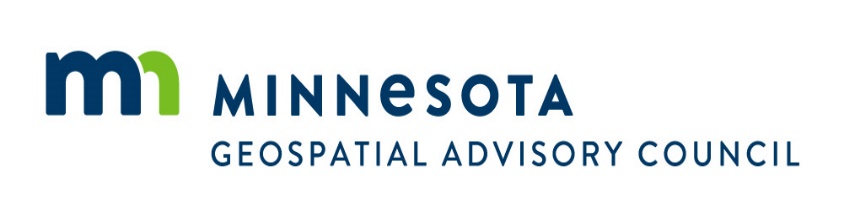 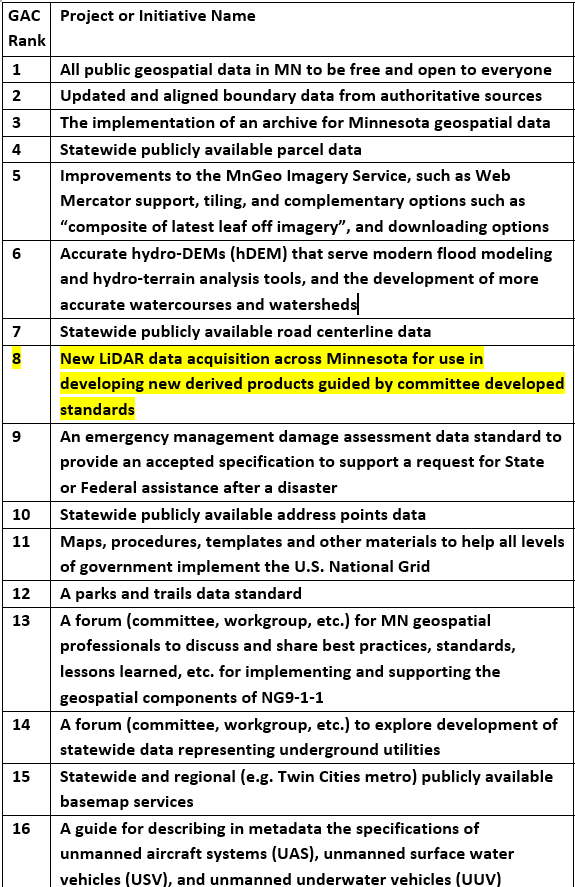 [Speaker Notes: 3DGeo BackgroundGAC priorities list, built by a robust survey. 3DGeo initiatives are recognized as high priorities (3 out of 20 geospatial challenges)]
3DGeo - Data Acquisition Workgroup
Mission:  
The Data Acquisition Workgroup promotes procurement of foundational 3D data for Minnesota. 
Co-Chairs
Sean Vaughn, Alison Slaats, and Gerry Sjerven
Lidar Acquisition Subgroup:
Alison Slaats (MnGeo), Sean Vaughn (MNIT DNR), Gerry Sjerven (MN Power), Dan Ross (MnGeo), Jennifer Corcoran (DNR), Colin Lee (MnDOT), Matt Baltes (NRCS), Joel Nelson (U of MN), Joe Sapletal (Dakota Co), Mark Reineke (Widseth), Brandon Krumwiede (NOAA), Jeff Weiss (DNR), and Terry Zien (USACE).
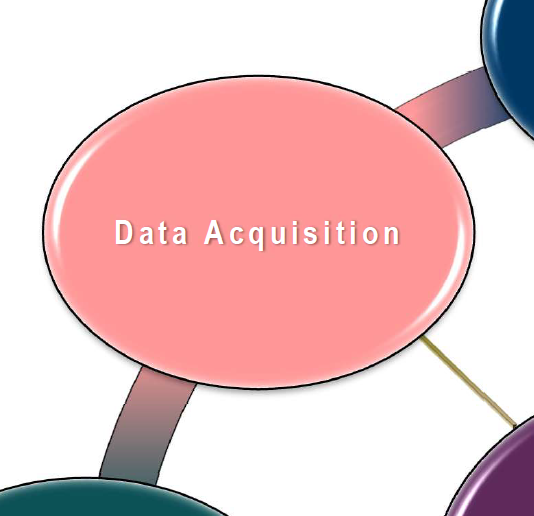 [Speaker Notes: Sector Expertise
Lidar acquisition relies on subject matter expertise from different sectors in 3DGeo]
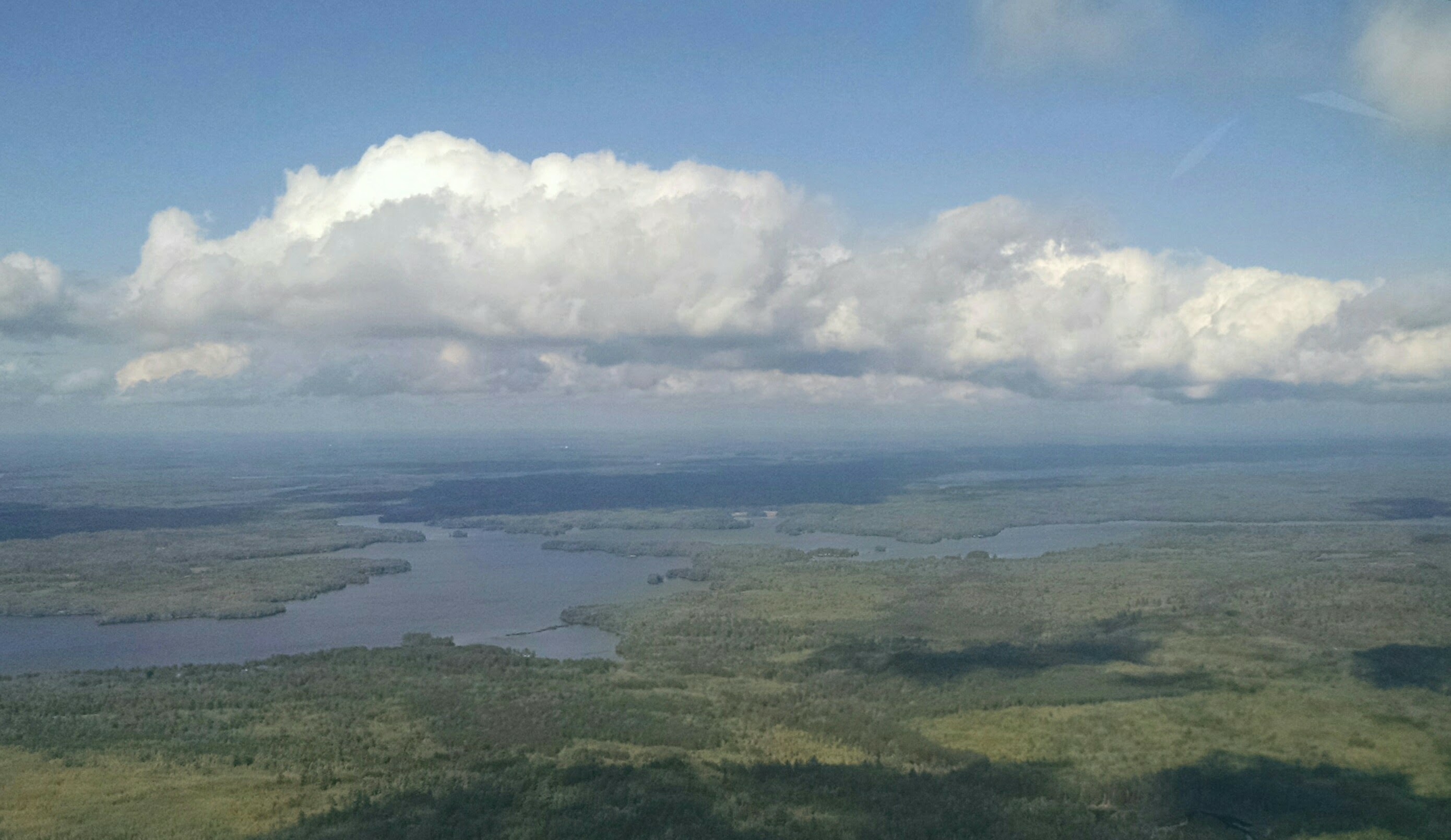 Lidar Collect
[Speaker Notes: THIS is where we are going next – or rather the aircraft collectiong high density lidar will be going. This picture was taken during a reconnaissance flight for acquisition planning for the high density lidar that was acquired in Lake County in 2018.]
Lidar Acquisition:  Northeast – Rainy Lake & Lake Superior Block
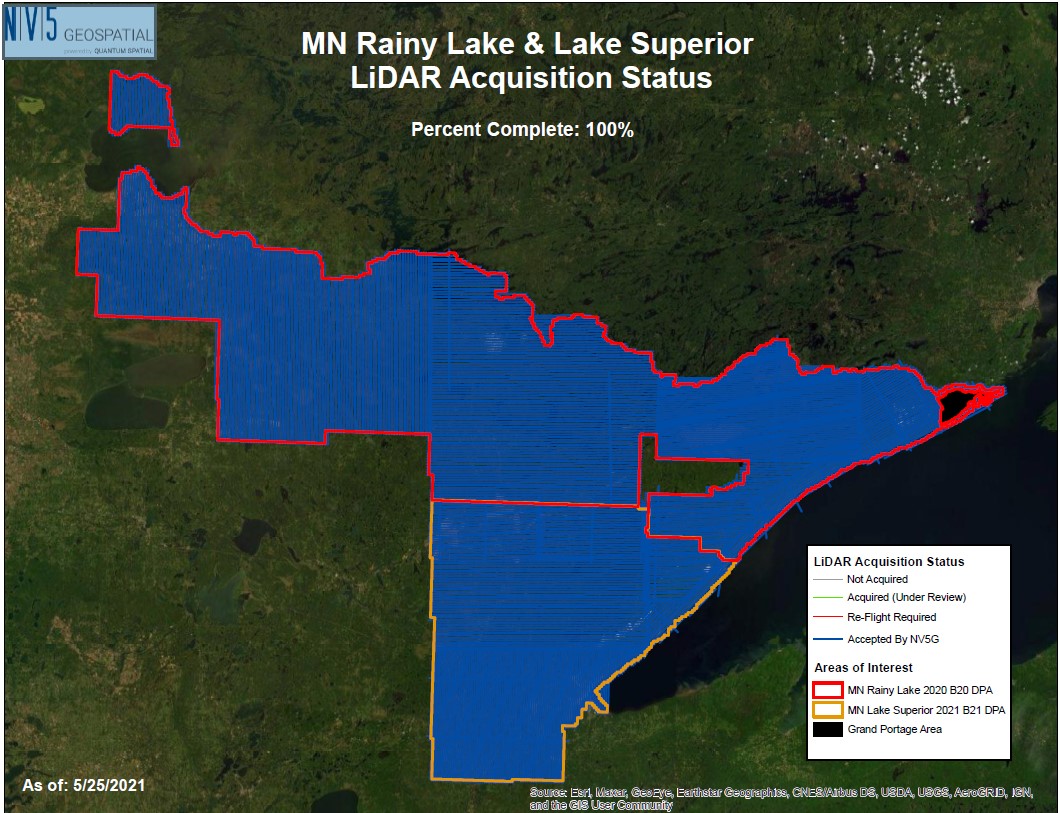 Rainy Lake and Lake Superior Block data collections are complete!
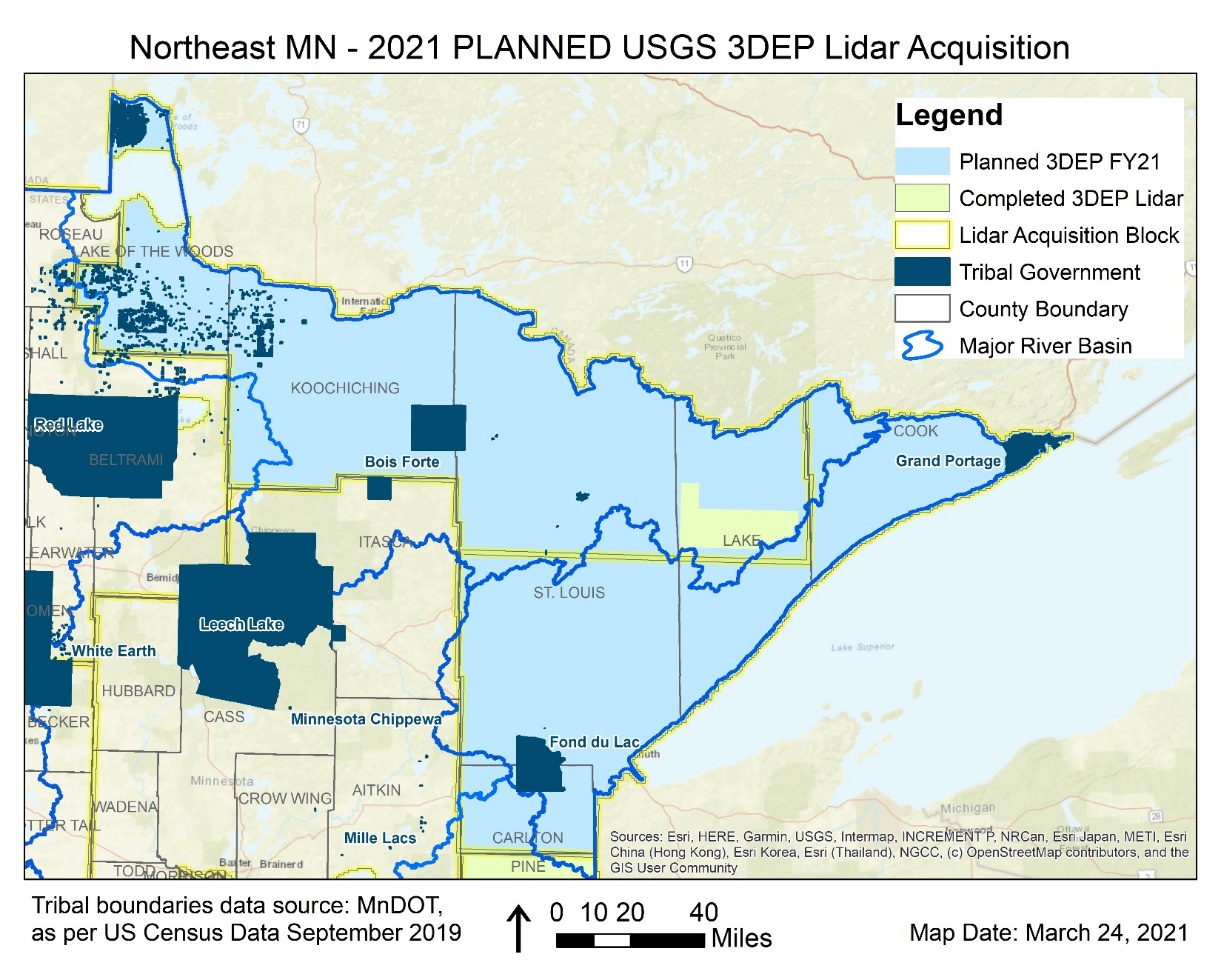 [Speaker Notes: Observations from the field are still useful. It has been very helpful to know the local condition leading up to and throughout the acquisition.]
Lidar Acquisition:   Southern BAA – Missouri Big Sioux & SE Driftless Blocks
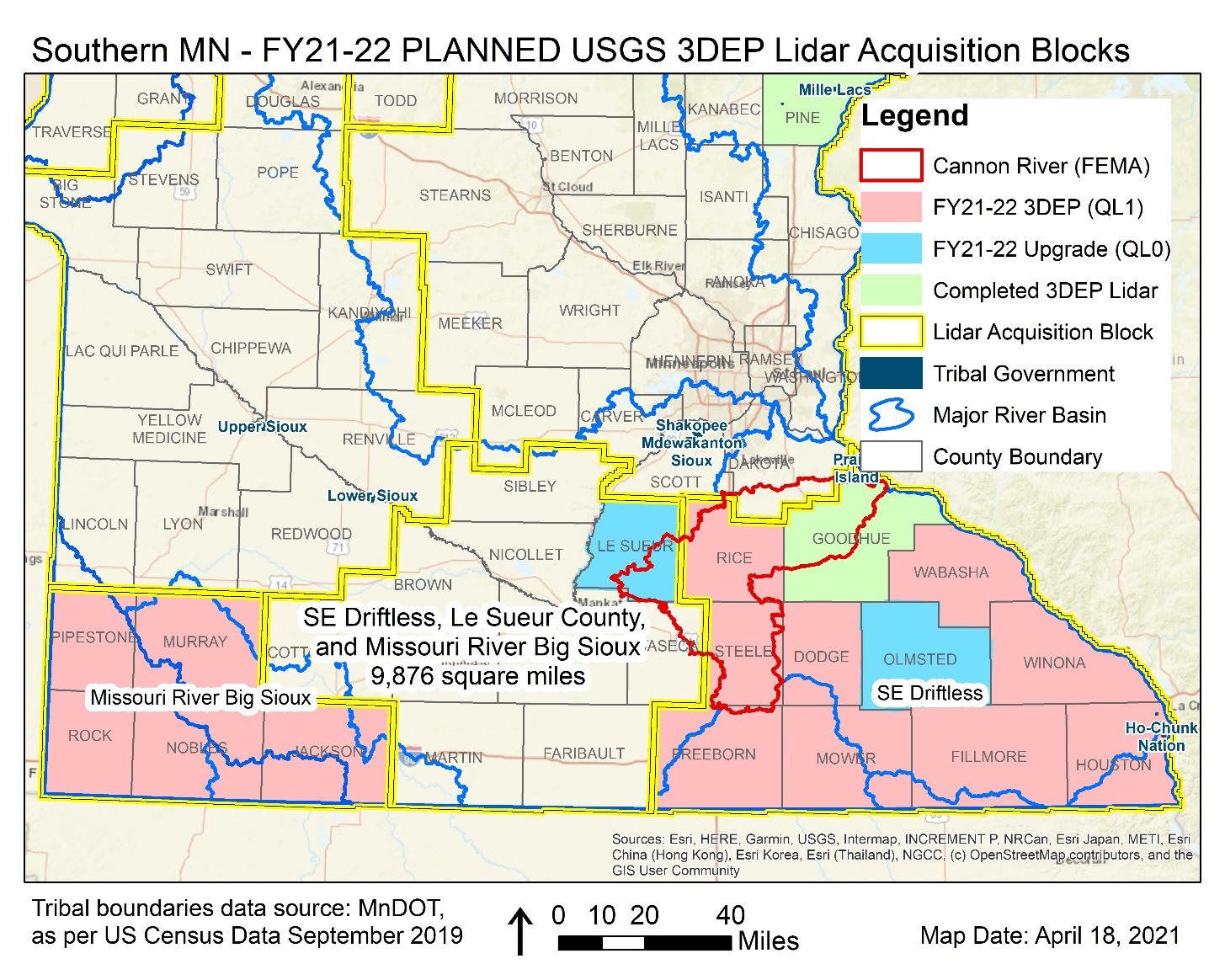 BAA (west and east) split between two vendors and two JFA’s.
Partners: USGS, NRCS State and Federal Offices, MnDOT, MnGeo, and Nobles, Le Sueur, Olmsted (included City of Rochester),  and Winona (included City of Winona) Counties
Much of the SE Driftless LAA was collected, data is under vendor review.
Missouri River Big Sioux block set for a Spring 2022 collection
Lidar Acquisition:   Southern BAA – Missouri Big Sioux & SE Driftless Blocks
Description 
Vendor was able to put aircraft on this project following completion of a nearby job.  
Collection was outside of contract, but vendor understands lidar base specification and the QC the data must met for certification
QL0 Counties
ASPRS Compliant QL0 Lidar
Will meet 1.67 cm RMSEz Non-veg accuracy for check points
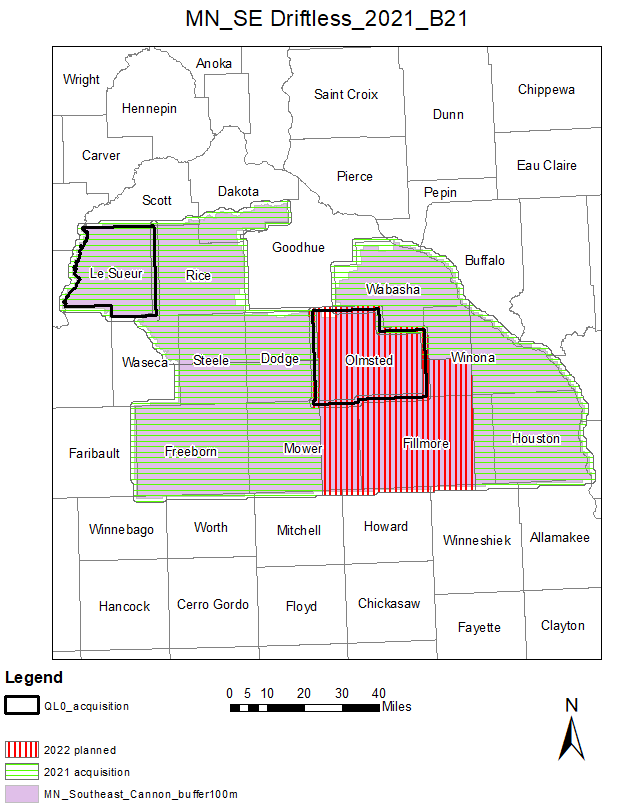 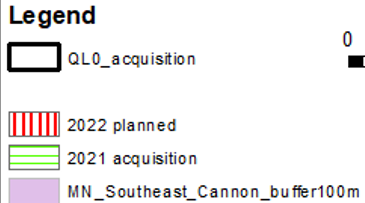 3D Geomatics Funding Agreements
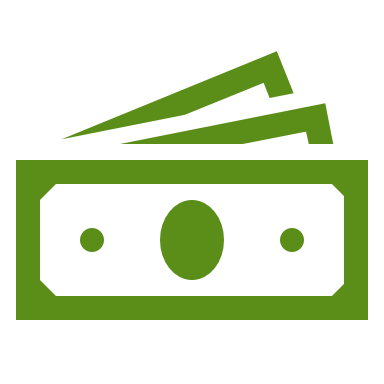 Contributions to Minnesota Lidar (millions)
Minnesota Partners: 	$3.15
USGS 3DEP: 		$6.18
Other Federal		$0.448
		Total:        $9.77M
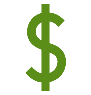 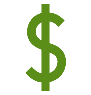 NRCS 2021 Contribution $1 Million
3DGeo Team member Matt Baltes
$10.77 Million
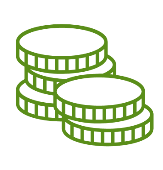 The State (MnGeo) Serves as the fiscal Agent with Minnesota Partners
MnGeo will establish funding agreements with funding partners
MnGeo will establish funding agreement(s) with USGS 3DEP
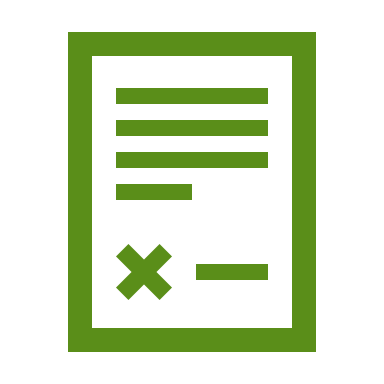 [Speaker Notes: Additional classes available for the point cloud: 3 - Low vegetation; 4 - Medium Vegetation (use for single vegetation class); 5 - High Vegetation; 6 - Buildings, other man-made structures; n - Additional classes or features as agreed upon in advance.]
Lidar Quality Levels – Lidar Specifications
MnGeo Discovery Project
Storage Maintenance and Dissemination
Outcomes: Solutions, costs and likely a pilot, steering team
Exploration of vendor capabilities
Present it next legislative session
Set up a steering team going forward
Veronica Hiza (PM) and Usman Ahmad (BA) 3D Geo Stakeholder Matrix.docx
By end of December, the deliverable is a clear set of requirements and solutioning for data storage and distribution 
We also need to decide if this includes tools for modelling and define what this means.
MnTOPO functionality needs to be replicated.
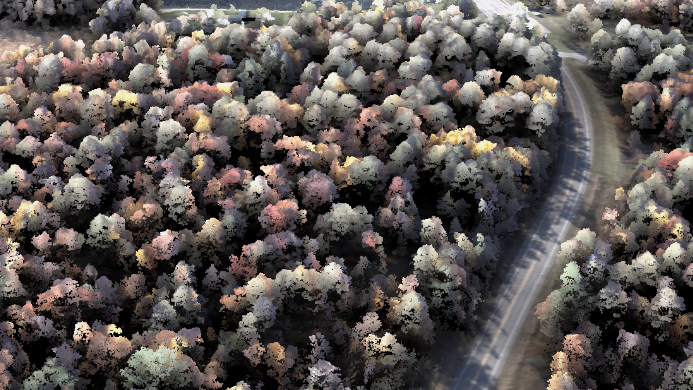 Planning in Progress
Lidar Acquisition Areas and Blocks of Interest
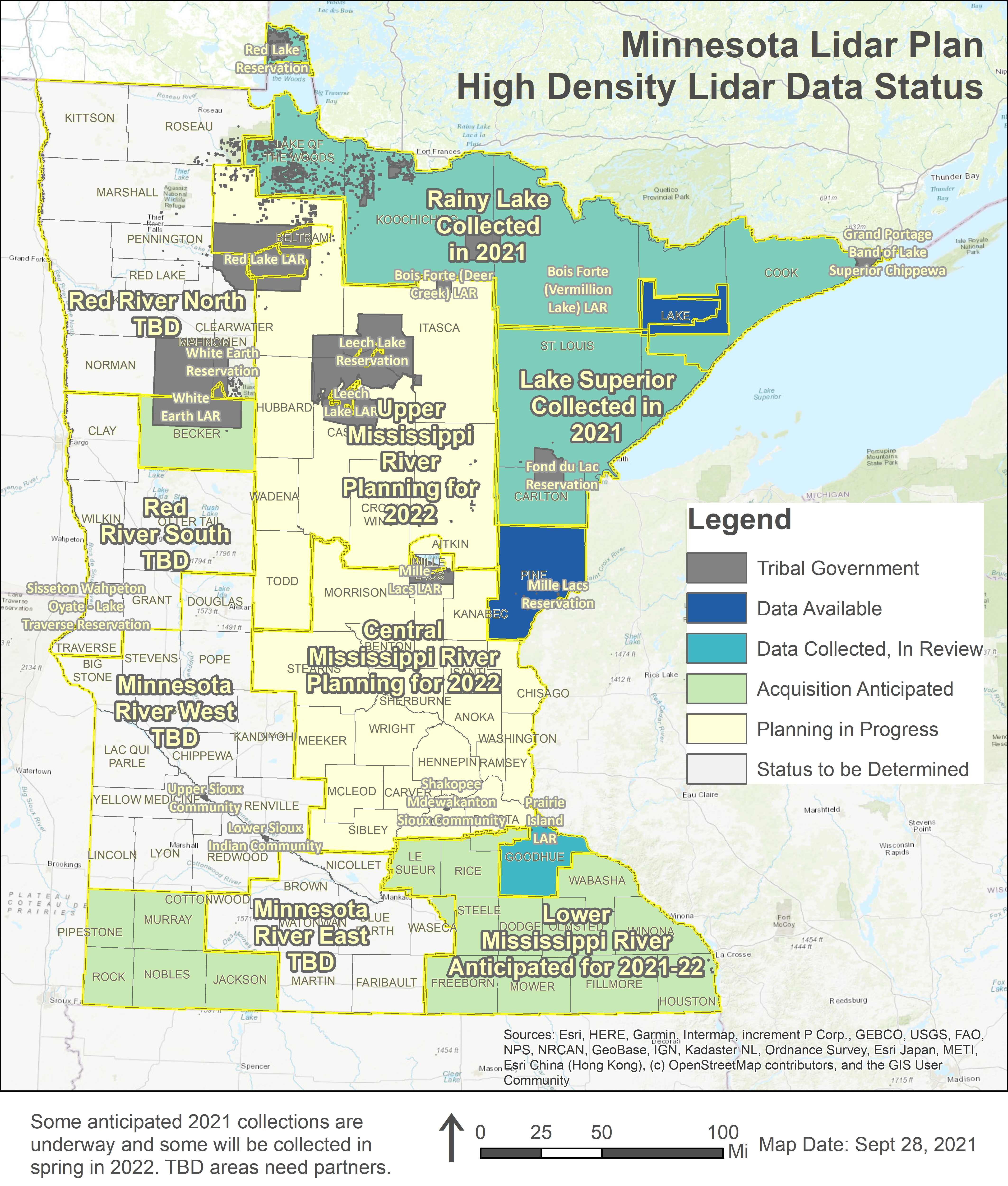 3DGeo Outreach:  Central Mississippi River (Metro) Block
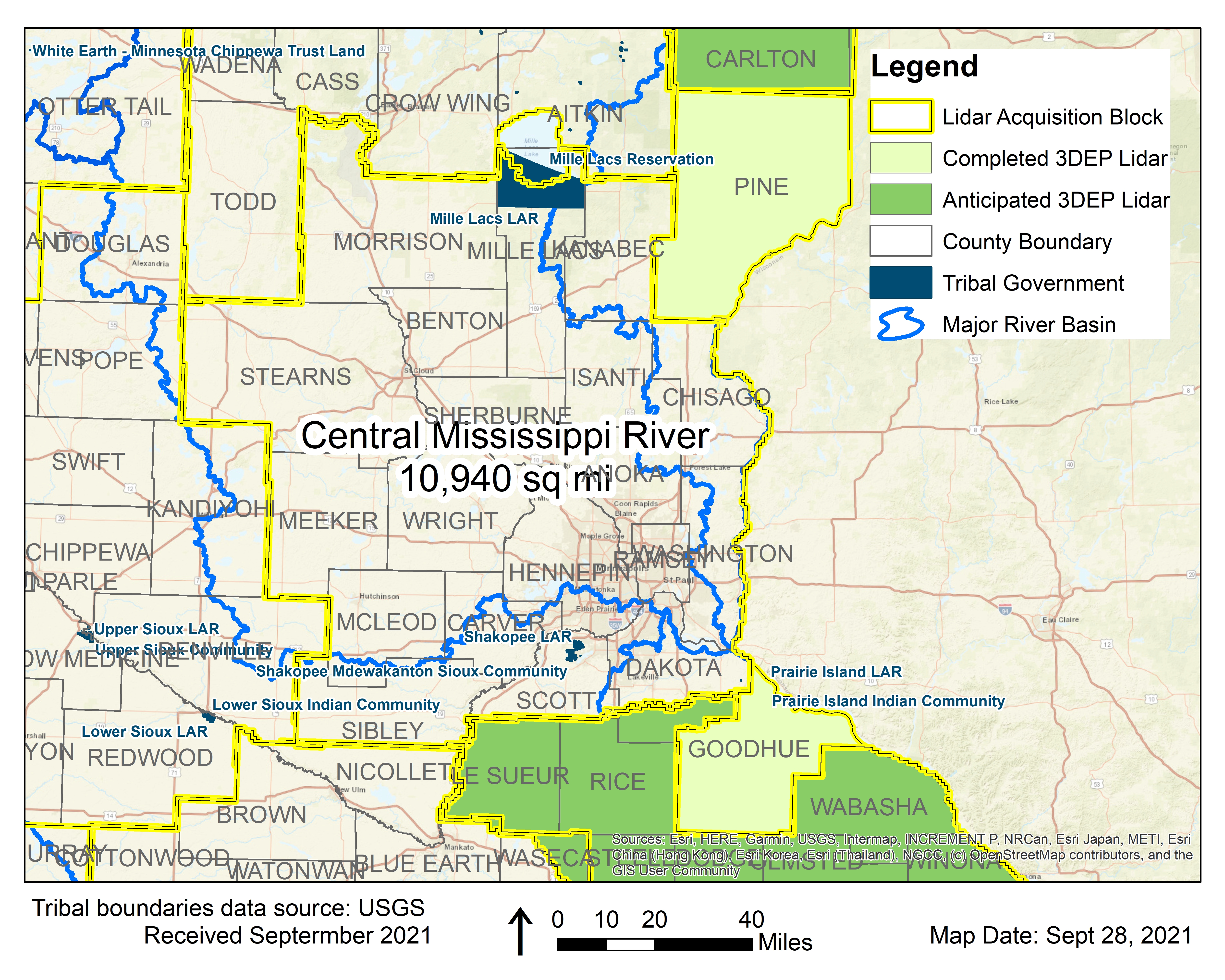 Contributing Partners
14 of the 19 counties
1 private company
NRCS
DNR, MnDOT, MNGeo
[Speaker Notes: TOTAL Est Funds Needed:  $ 3,563,300
Estimated using $325.71 per square mile for QL1
19 Counties* - 10,940 square miles]
3DGeo Outreach:  Upper Mississippi River (Central Lakes) Block
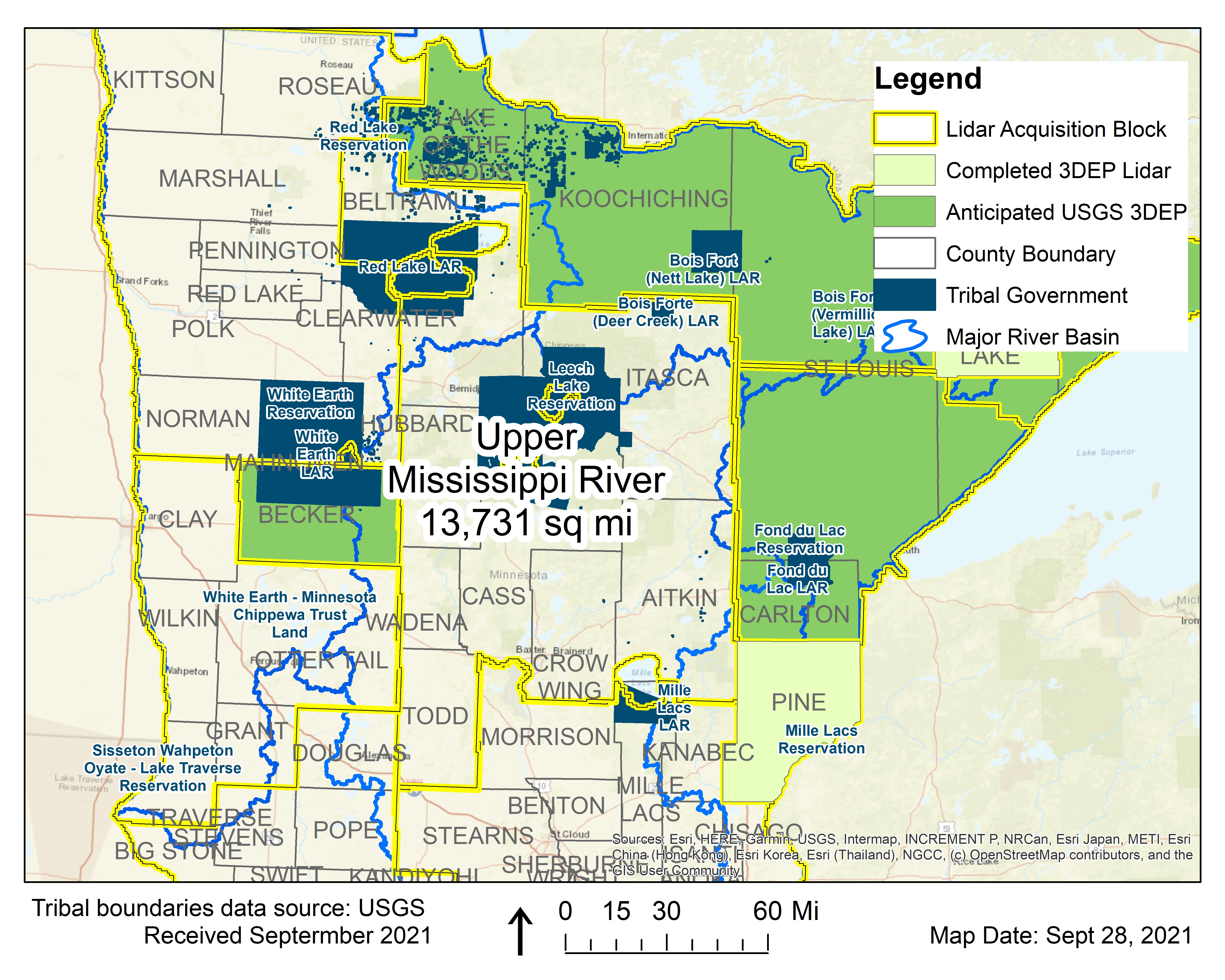 Contributing Partners
5 of the 8 counties
Leech Lake and Bureau of Indian Affairs
NRCS, Chippewa National Forest
DNR, MnDOT, MNGeo
[Speaker Notes: TOTAL Est Funds Needed:  $ 4,450,903.65
Estimated using $324.15 per square mile for QL1
8 Counties* - 13,731 square miles]
3DGeo Field Visit – Preparing for Data Validation
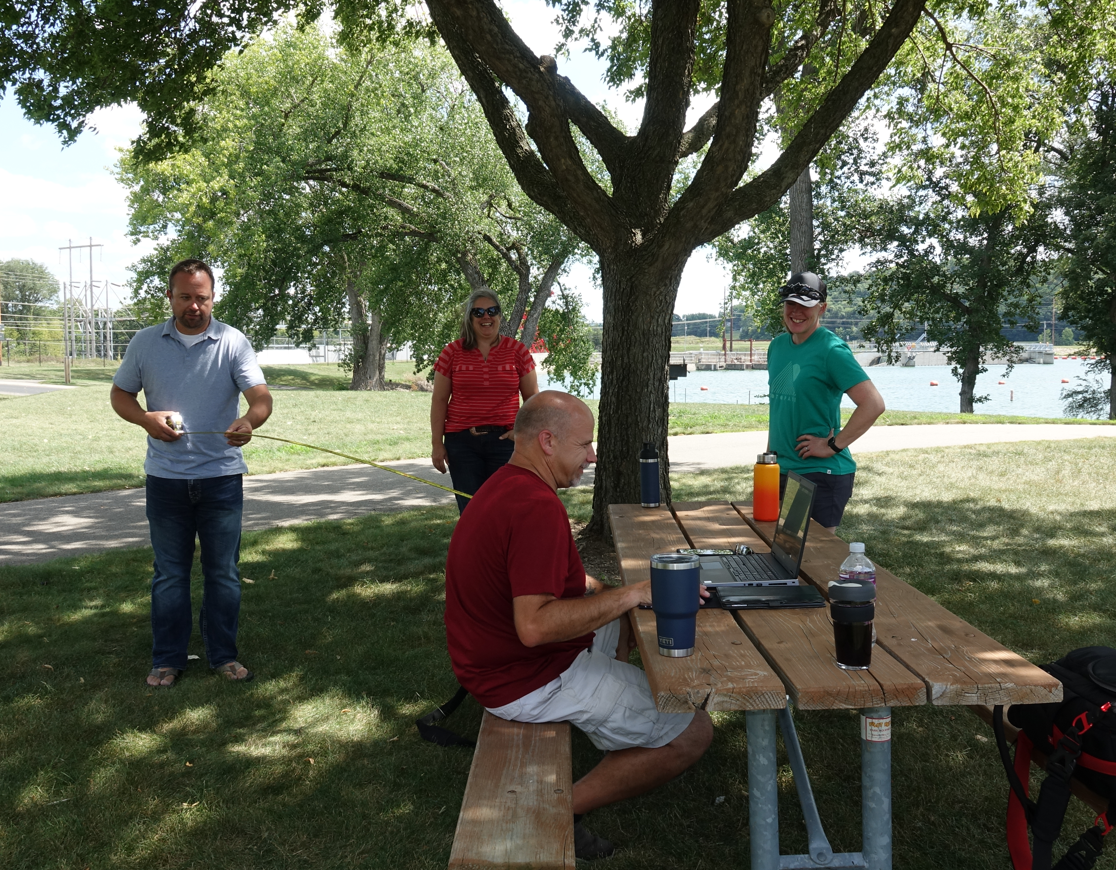 Hydromorphology Field Meeting
Co-chairs 
Jamie Schultz  (Meeting Coordinator)
Andrea Bergman  (Measurement Instrumentation Assistant)
Rick Moore  (Computer Technician)
HydroGeo liaisons 
Sean Vaughn (Photographer)
Joel Nelson (Measurement Instrumentation Technician)
Joel Nelson measures to ensure social distancing is being met
63
3DGeo Field Visit – Preparing for Data Validation
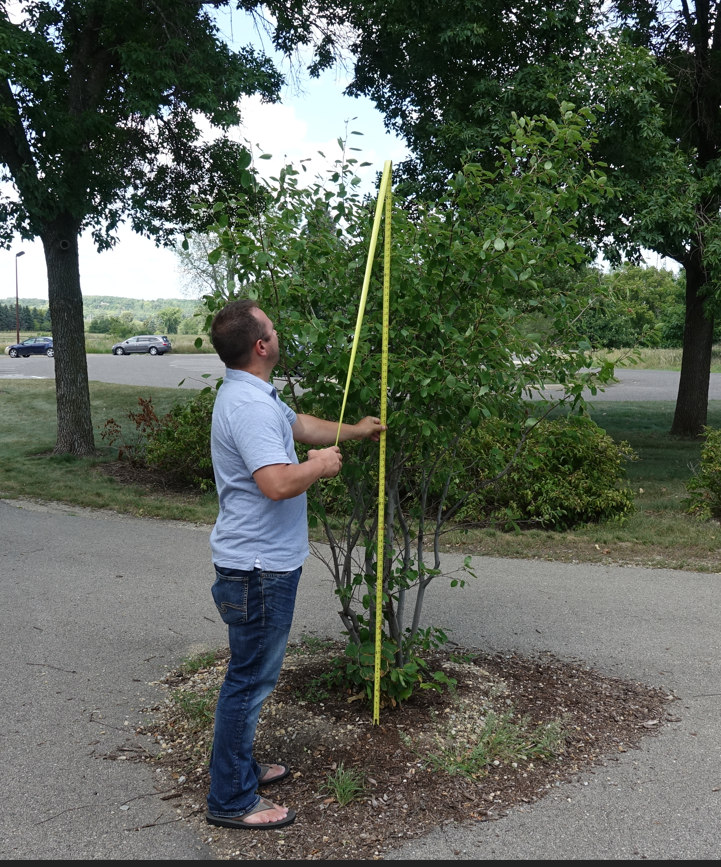 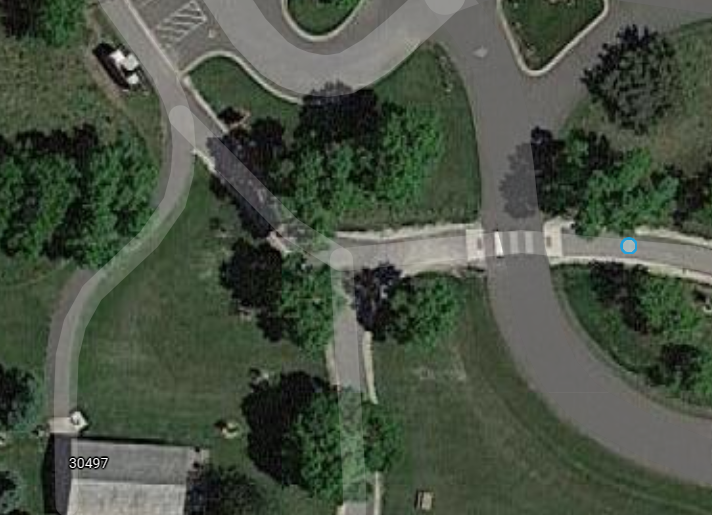 Bush in center of asphalt trail intersection surrounded by trees
Joel Nelson measures bush captured by HD Lidar
64
3DGeo Field Visit – Preparing for Data Validation
Bush and surrounding features captured by lidar intensity
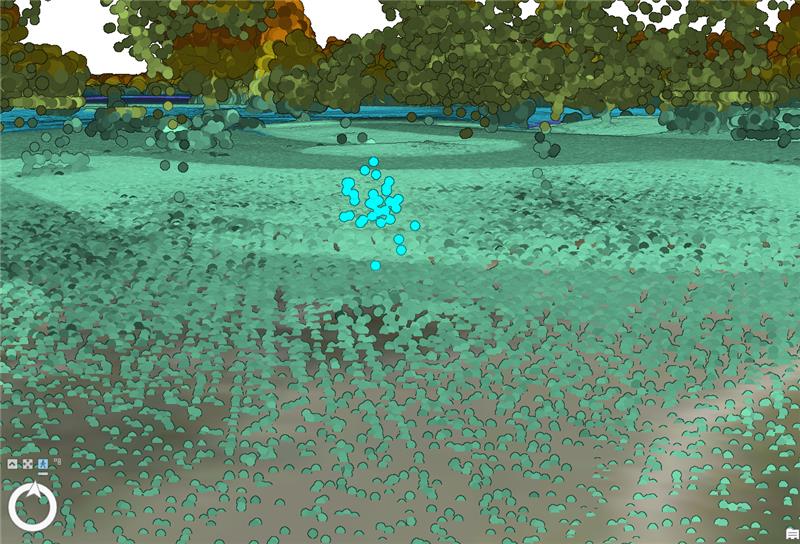 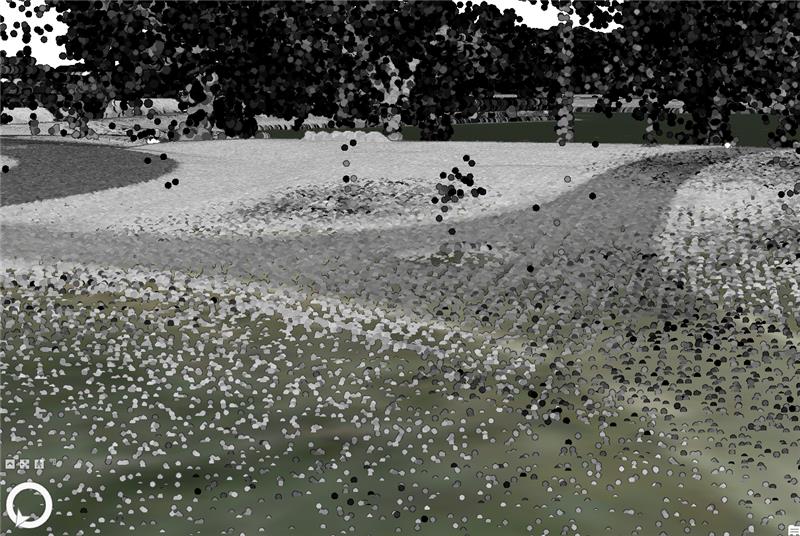 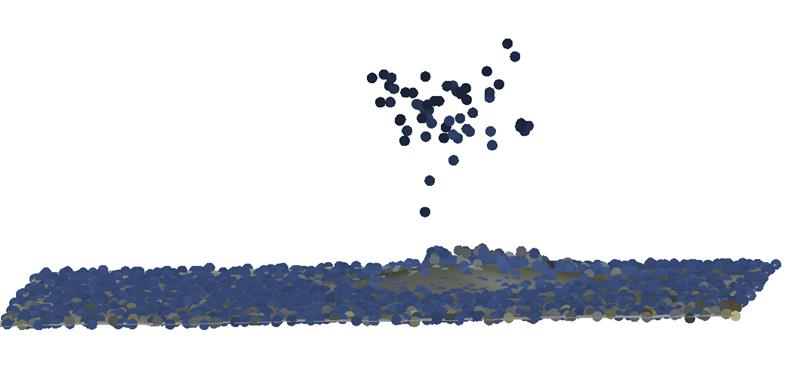 Bush as represented in high-definition point cloud
65
Bush Point Cloud
Timeline - upcoming steps
https://www.mngeo.state.mn.us/committee/3dgeo/acquisition/status.html
Next steps
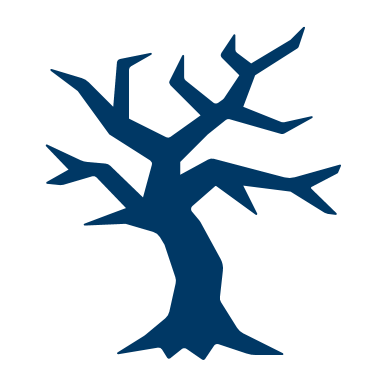 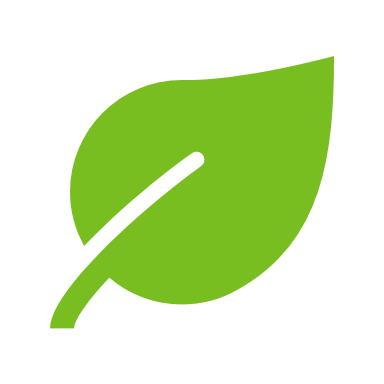 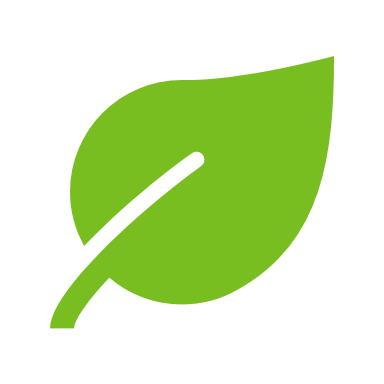 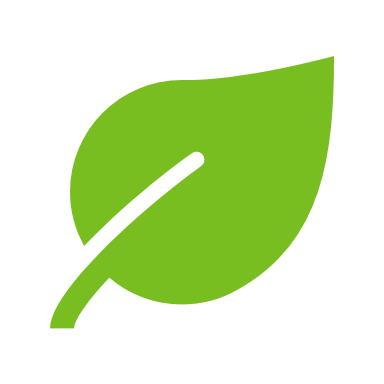 You
Transportation Engineer
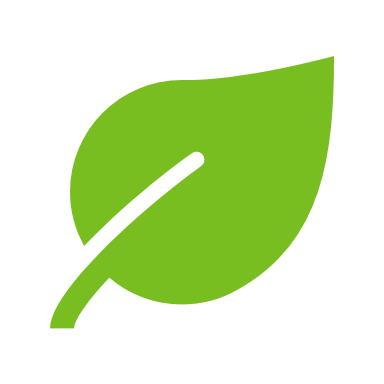 You don't have to have money or be a decision maker to be a stakeholder . . .
You can be a voice of support . . . 
A collaborator
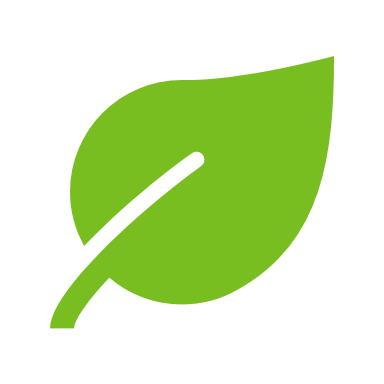 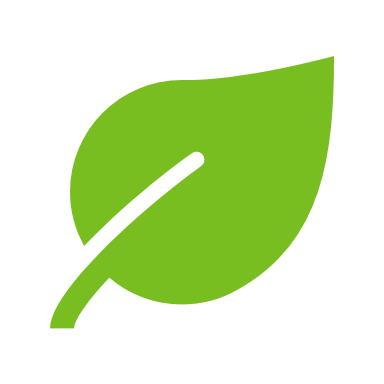 Dam Engineer
Engineer
Forester
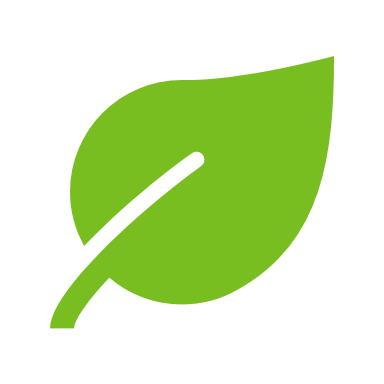 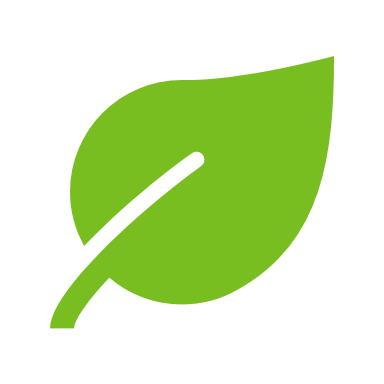 Surveyor
GIS Specialist
GIS Manager
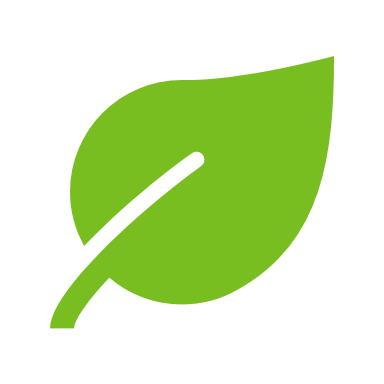 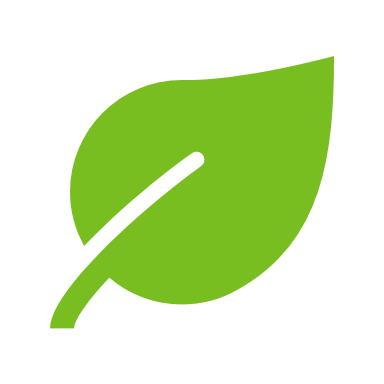 Natural Resource Specialist
Assessor
3D Geo
[Speaker Notes: Sean’s email to Empower stakeholder who can’t bring money but can bring and promote a voice of support for why new HD lidar is needed.
Joes response - We (3DGeo) is the trunk of the tree (Joe’s analogy)]
Closing Remarks
The Minnesota Lidar Plan guides the collection of enhanced, high density airborne Lidar for Minnesota. 
Quality Level 1 High Density LiDAR (QL1), Aggregate Nominal Pulse Density (ANPD) ≥ 8.0 pulse/m2 
The intent is to be inclusive and find opportunities for data users, practitioners and data collectors to work together to bring the benefits of Lidar to the state of Minnesota.
The goal is to have enhanced statewide, seamless, Lidar 3D point cloud and derived products publicly available by the end of 2025.
[Speaker Notes: Gerry / Sean]
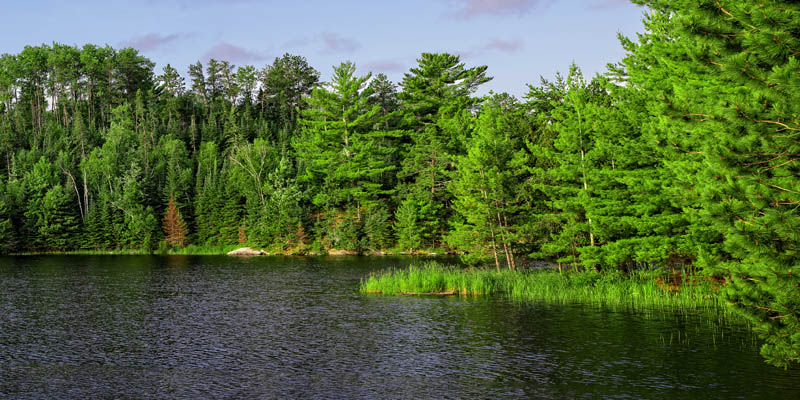 Break
Agenda Item 9
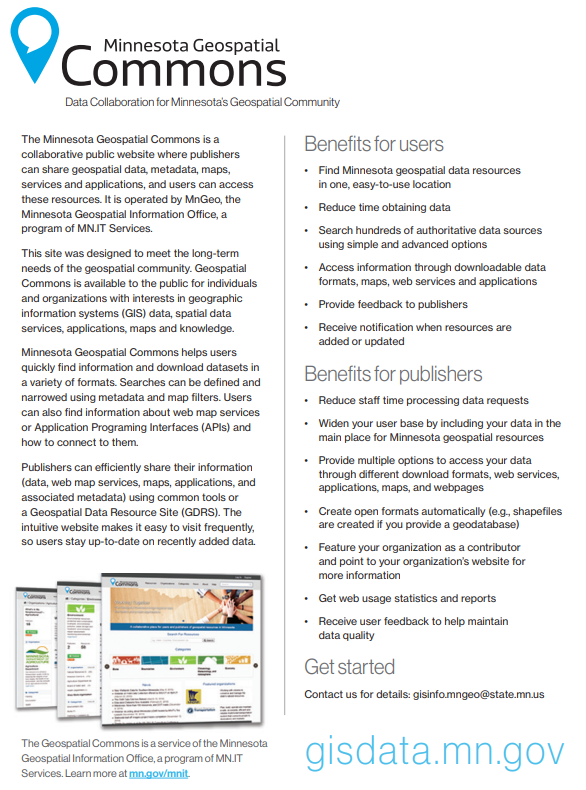 Commons Discovery Project - Dan Ross
Requirements gathering effort for the next version of the MN Geospatial Commons
Seeking broad input from across the community
Mission remains the same - collaborative public website where publishers can share geospatial data, metadata, maps, services and applications, and users can access these resources.
Agenda Item 10
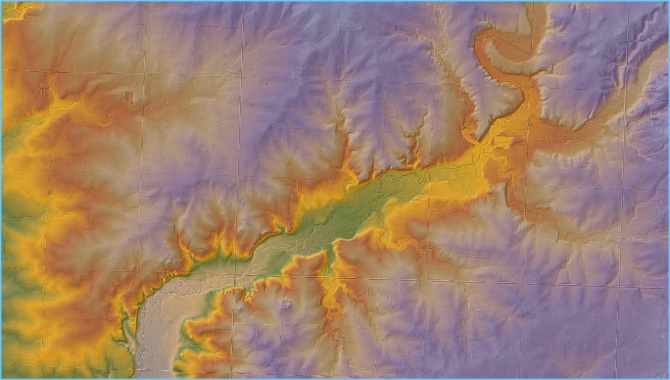 Lidar and Aerial Imagery Data Discovery Project - Dan Ross
Requirements gathering for the storage, management and dissemination of aerial imagery, lidar and derived products from each
Perhaps some light analytic tools
Seeking broad input from across the community
Going on now through December with a pilot after that
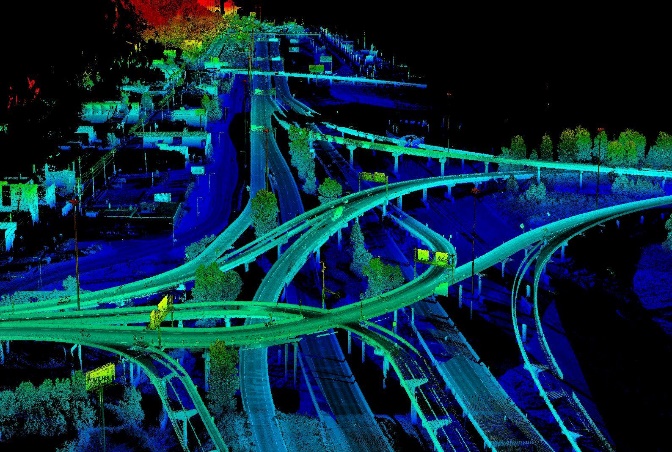 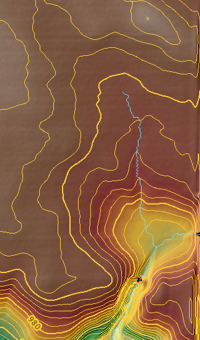 Agenda Item 11
DNR Public Lands
Hal Watson, Trina Zieman
Public Lands of Minnesota Map and Dataset
Hal Watson | GIS Section Manager, MNIT DNR
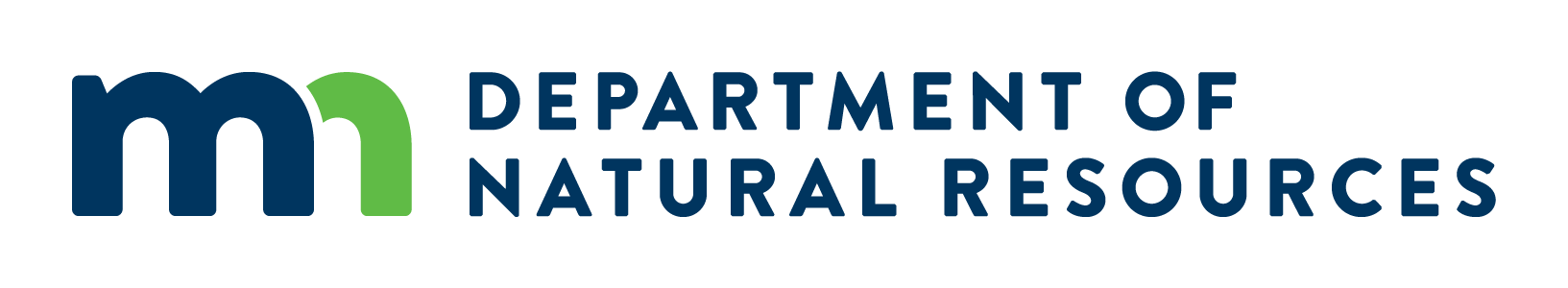 Today’s Presentation
Introduction
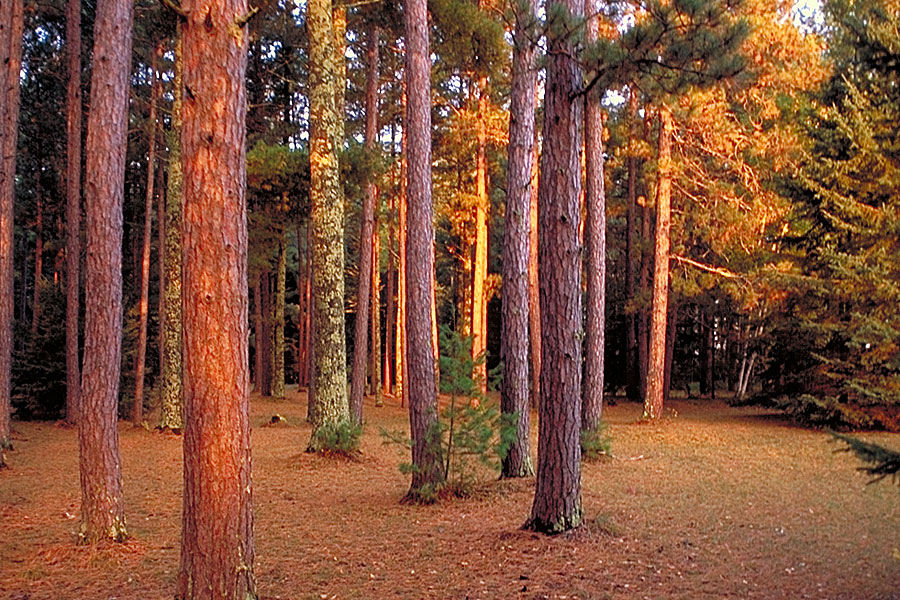 Minnesota's Diverse Landscape
Deep tradition of public land acquisition and management
Benefits to people, natural resources, local economies
Schoolcraft State Park
[Speaker Notes: Minnesota’s rich and diverse landscape is protected and maintained by a deep tradition of public land acquisition and management activities – all for the benefit of people, natural resources, and local economies.]
Introduction
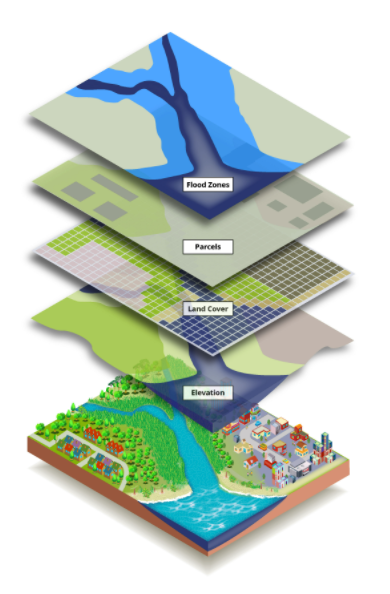 Geospatial data development
Surveys, parcel maps and data at the project level and within the county context
Statewide integration of parcel data allows for broader questions to be answered
Recent completion of a statewide public lands dataset based on county parcel data
Green Infrastructure Mapping
[Speaker Notes: Through time, geospatial experts developed public lands maps and data resources for specific projects or research studies. Now, there’s an even more comprehensive map and dataset integrating parcel-level data for public lands across the entire state.]
Introduction
Collaboration between different agencies and levels of government
Enhances ability to develop innovative strategies for Minnesota’s public lands
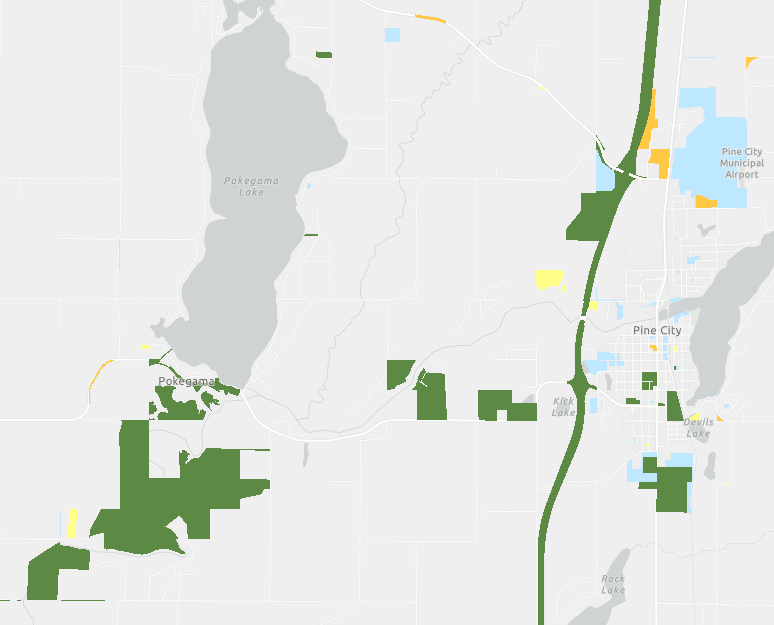 Public Lands near Pine City & Pokegama Lake
[Speaker Notes: Below Pokegema Lake:  Conservation Officer Eugene H. Wynn Jr. Memorial WMA & Kraft WMA
             Near Pine City:  Pine City WMA, State DOT Lands along Hwy 35

The Minnesota Department of Natural Resources (DNR) has updated its Public Lands of Minnesota Map in partnership with Minnesota IT Services (MNIT) and Minnesota Geospatial Information Office (MnGeo). An update to the Public Lands of Minnesota Map provides high quality, consistent data that can add significant value to the development of innovative strategies and approaches for Minnesota's public lands.]
Conservation Planning to Improve the Public Land Portfolio
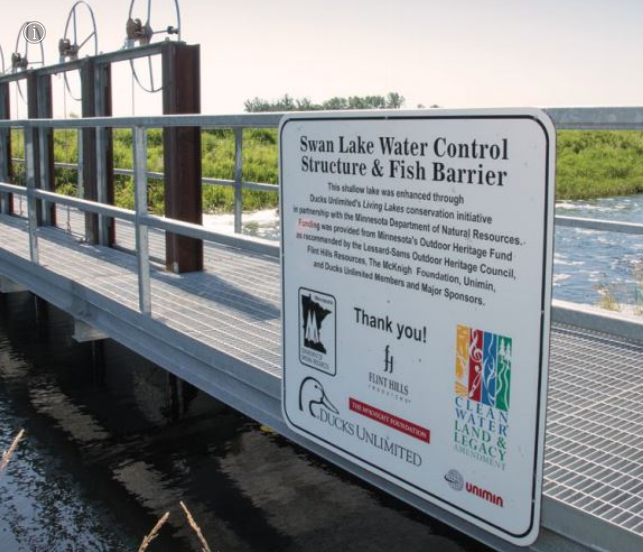 Natural resource managers, conservation leaders, government units, conservation groups, scientists, and public and private landowners. 
Consistent, common data of   public lands facilitates conversations between groups
Swan Lake, Near New Ulm
[Speaker Notes: Natural resource managers and conservation leaders need high quality, consistent data to help them make decisions about current and future uses for specific parcels of public land. The spatial data and map helps specialists analyze the geographic distribution of natural resources, monitor endangered or invasive species and wildlife habitation, and identify priorities for conservation management.

By clearly identifying public land ownership boundaries, the map and dataset also adds significant value to planning conversations between government units, conservation groups, and public and private landowners. Scientists, the GIS community, conservationists, and government leaders can utilize the same accurate and updated information to help balance the state’s outdoor recreation and economic needs, with critical wildlife and natural resources conservation priorities.]
Collaborative Ecosystem Planning to Advance Common Goals
Statewide public lands data can guide collaborative ecosystem planning by increasing inter-agency knowledge of public land ownership and possible environmental, wildlife, and human interactions
This data helps establish conservation, restoration, and other management goals on public lands.
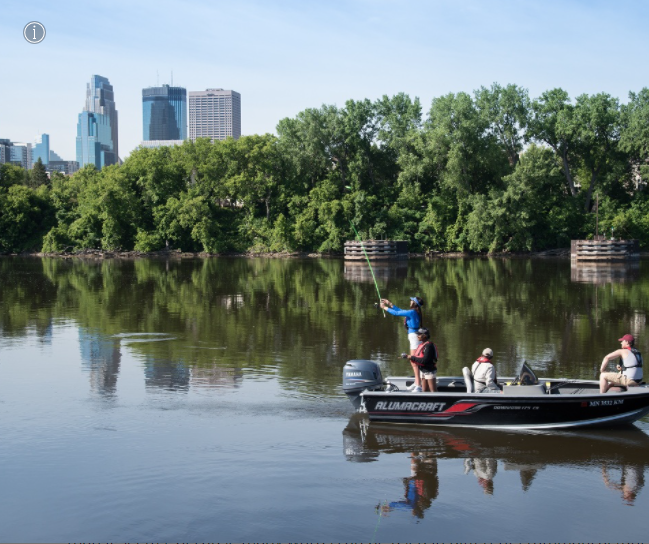 Bde Maka Ska, Minneapolis
[Speaker Notes: GIS spatial data in the public lands map helps identify and visualize ecological features across landscapes. The map and dataset effectively guide collaborative ecosystem planning by increasing inter-agency knowledge of public land ownership and possible environmental, wildlife, and human interactions that may alter natural terrains. The data helps establish conservation, restoration, and other management goals on public lands.]
Public Lands Decision-Making and Policy Development
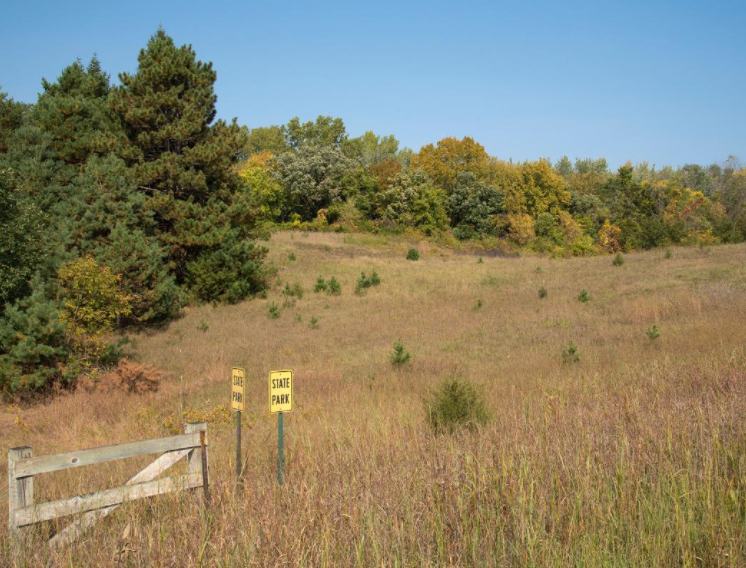 Consistent, local, regional, and state-level information essential for prioritizing public land policy, land management strategies, and related activities.
Relate detailed information about the state’s public lands with other resources, to make decisions about expanding access, infrastructure projects, land sales, acquisitions, and other issues.
Bde Maka Ska, Minneapolis
State Park Boundary
[Speaker Notes: The map and dataset provide consistent, local, regional, and state-level information essential for prioritizing public land policy, land management strategies, and related activities. Users of the map and dataset can relate detailed information about the state’s public lands, with other resources, to make decisions about expanding access, infrastructure projects, land sales, acquisitions, and other issues.]
Survey Community Considerations
Using this dataset, county surveyors and engineers approach public land issues with the same underlying data assumptions as other partners, especially state agencies.
This dataset is not survey quality and is intended for mapping purposes only (as opposed to site-specific activity).
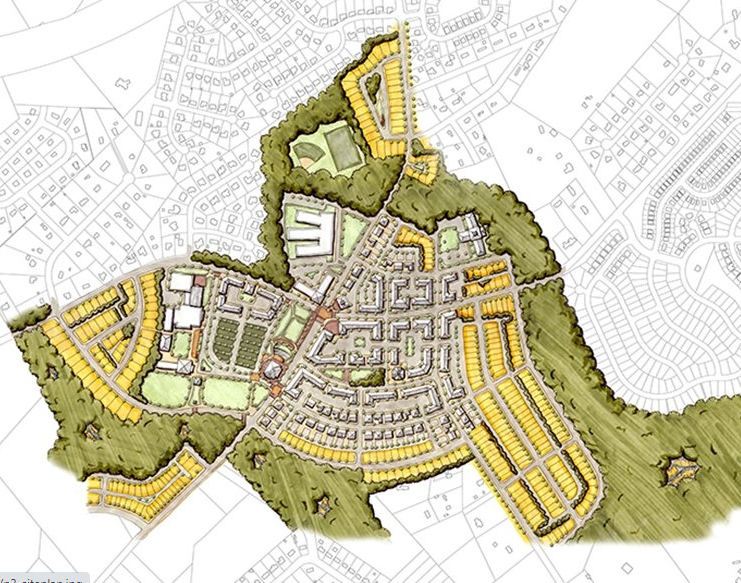 Land Use Planning
[Speaker Notes: The map and dataset provide consistent, local, regional, and state-level information essential for prioritizing public land policy, land management strategies, and related activities. Users of the map and dataset can relate detailed information about the state’s public lands, with other resources, to make decisions about expanding access, infrastructure projects, land sales, acquisitions, and other issues.]
Creating This Dataset
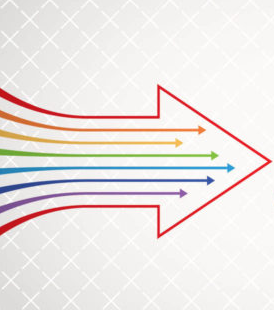 All 87 counties share parcel data with MnGeo
County is transformed to meet the Geospatial Advisory Council’s parcel data standard
Standardized data is then aggregated into a statewide dataset
Data Aggregation
[Speaker Notes: All 87 counties in Minnesota share parcel data with MnGeo to assemble the data into a single statewide data layer, using the Minnesota Parcel Data Standard. State agencies, including the Minnesota DNR, use the aggregated parcel dataset to guide public land asset and management projects.]
Creating This Dataset
MNIT and DNR Partnered to research and classify all of the public parcels in the aggregated dataset
Example: State of Minnesota
ST MN
State of Minnesota
Dept. of Natural Resources
DNR
State Forest
Dept. of Conservation
State of MN
Highway Dept.
School Trust Fund Land
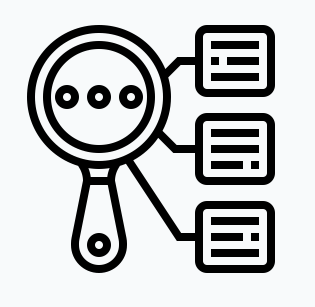 Data Classification
[Speaker Notes: MNIT staff partnered with Minnesota DNR to research and classify all of the public parcels in the aggregated parcel dataset. 

For example, lands owned by the State of Minnesota are represented by variety of names in county parcel data, including ST MN; State of Minnesota; Dept. of Natural Resources; DNR; State Forest; Dept. of Conservation; State of MN; Highway Dept.; School Trust Fund Land. 

The process involved multi-step attribute and spatial analysis, and automation using Python scripts and manual quality control of the data.]
Creating This Dataset
Parcels are grouped by owner type: federal, state, county fee, tax forfeit land, and municipal ownership categories
Delineation below the 40 acre division and across all public types is a major step forward from existing statewide datasets
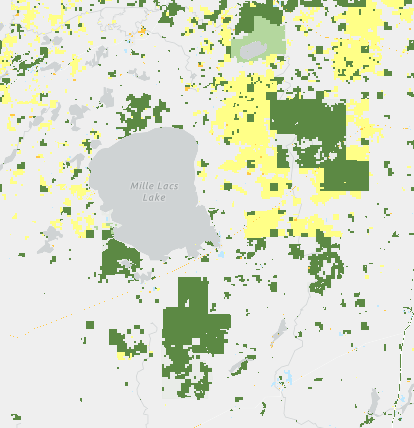 Data Classification
[Speaker Notes: The updated Public Lands of Minnesota Dataset groups parcels into federal, state, county fee, tax forfeit land, and municipal ownership categories. The resulting dataset is the most complete and consistently categorized statewide data for public land ownership across the state, available for an annual update. This allows users to quickly sort out federal lands from state lands and county lands with parcel-level spatial detail and display them on maps.]
Creating This Dataset
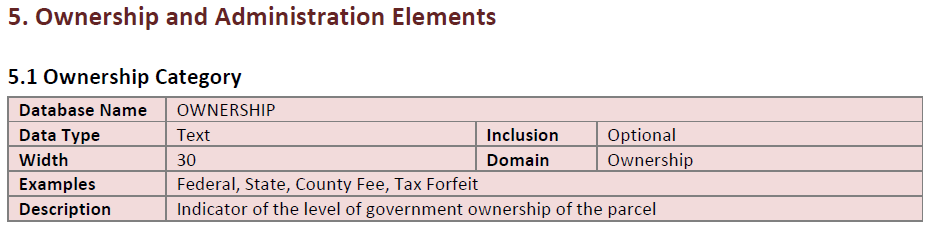 Regional Government
Port Authority
Private
No Value
Unknown
Federal
State
County Fee
Tax Forfeit
Municipal
Tribal
9/29/2021
85
Problem: Most of Minnesota’s current public land records and supplemental data are only available for every 40 acres of landscape.
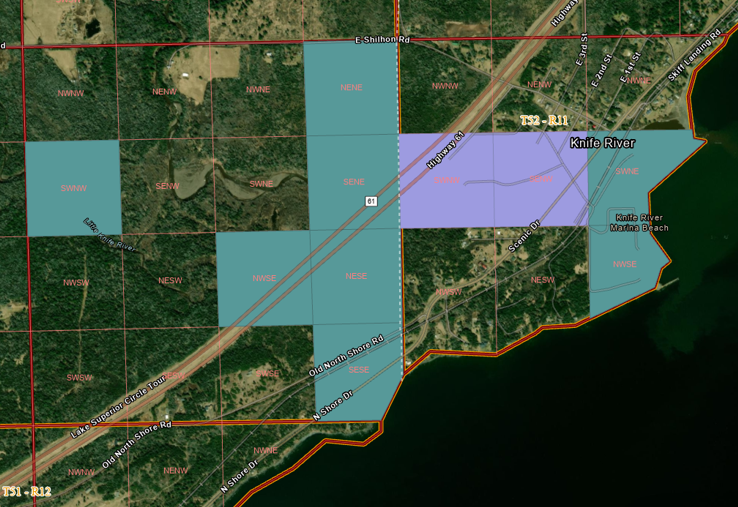 Solution: Parcel level detail in the new map and dataset to effectively support the state’s charge to responsibly manage Minnesota’s public lands for future generations.
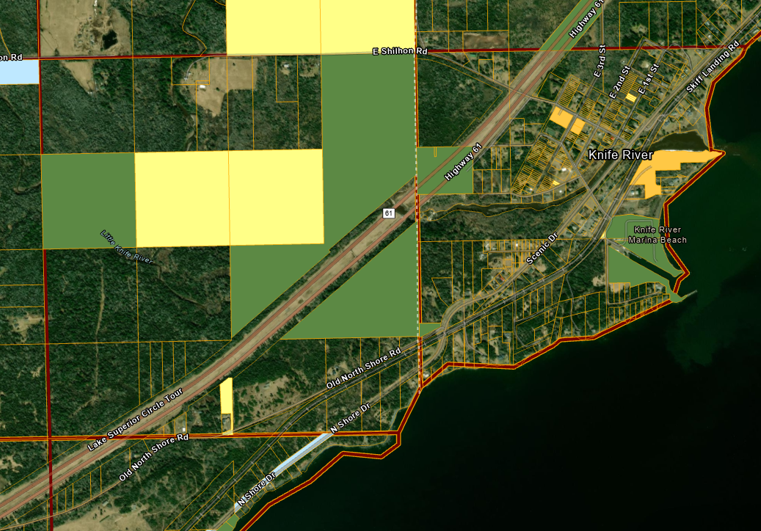 Public Lands of Minnesota by County
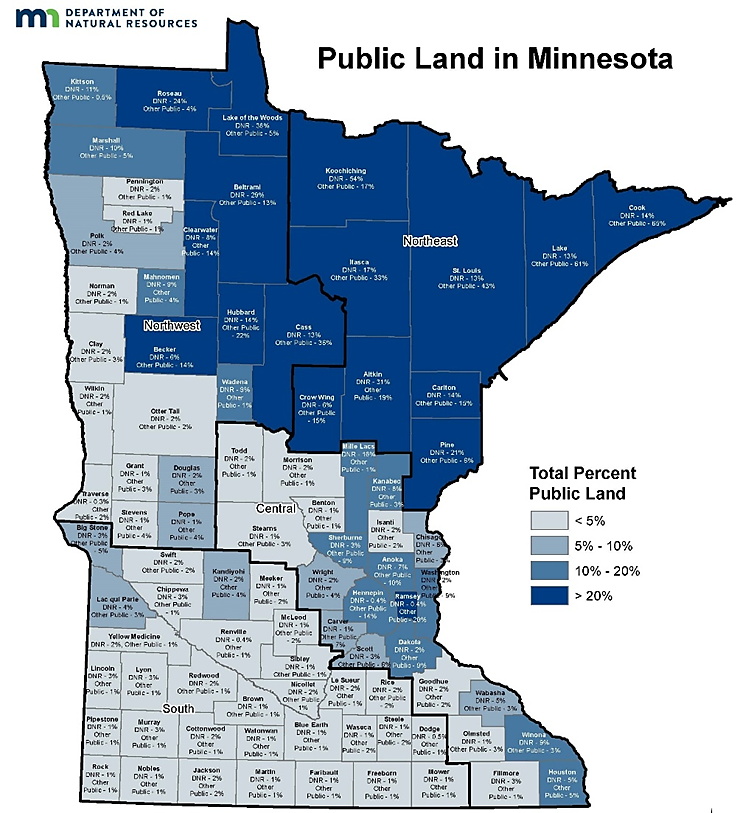 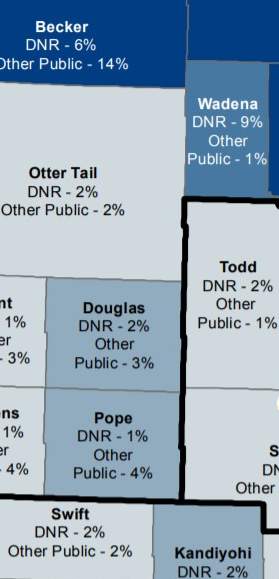 The Minnesota Department of Natural Resources is announcing an update to its Public Land in Minnesota Map and Dataset. 
In partnership with Minnesota IT Services and Minnesota Geospatial Information Office, the map and dataset provides consistent data that can add significant value to the development of innovative strategies and approaches for Minnesota's public lands.
[Speaker Notes: The public lands dataset has also been summarized to display the percentage of public land for all 87 counties in Minnesota. The darker colors of blue indicate higher percentages of public land in a county. Explore the map for more information.

Spatial statistics were used to calculate the percentage of public ownership within each county. The analysis included dividing the acreage for each public ownership type by the acreage of the area of each county. The map provides greater knowledge of public land ownership percentage versus state-owned lands managed by the DNR.

For example, Cook County is 79% public land; however, only 14% of the total land is DNR managed and the majority is federally owned.

A critical component of successful public land conservation and management is immediate access to accurate data. This comprehensive dataset can be an important strategic planning tool for agencies.]
Project Outcomes
Main Product: Integrated public lands, with parcel-level spatial detail, across all units of government (municipal, county, state, federal) into one single data layer, available for an annual update.  
Other Products:
Public Lands of MN Map developed and maintained for staff, conservation partners, interested stakeholders, and government officials.
Public Lands of MN Dataset developed and maintained for staff, the GIS community, all state agencies, and government officials.
Metric: More accurate geometry – to the parcel level – on approximately 400,000 acres or 28,000 records of public land.
[Speaker Notes: The updated Public Lands of Minnesota Dataset groups parcels into federal, state, county fee, tax forfeit land, and municipal ownership categories. The resulting dataset is the most complete and consistently categorized statewide data for public land ownership across the state, available for an annual update. This allows users to quickly sort out federal lands from state lands and county lands with parcel-level spatial detail and display them on maps.]
Questions, Answers, Conversation
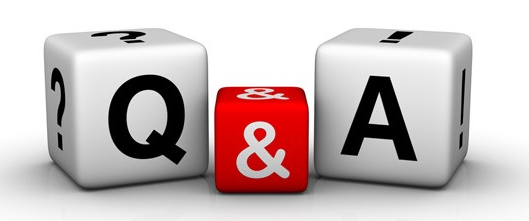 The StoryMap is now publicly available can be accessed with this short URL: https://arcg.is/19b0Si
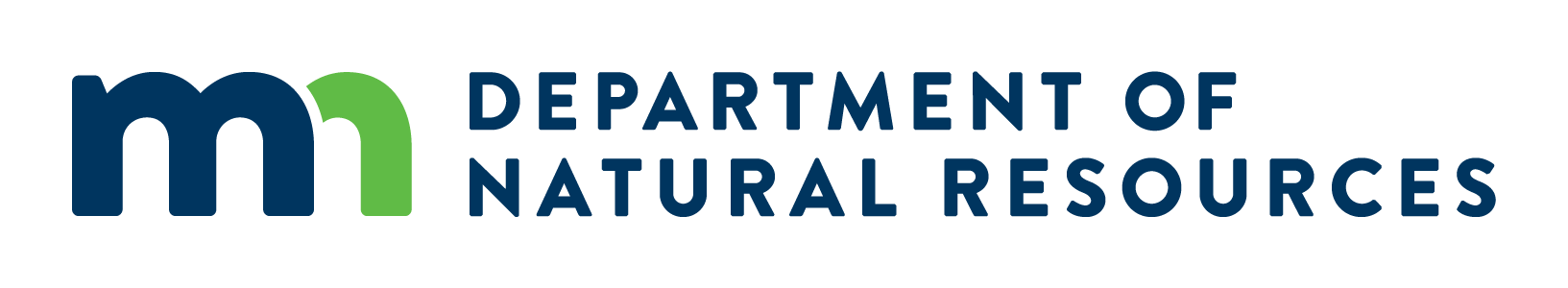 Thank You!
For more information contact:
Hal Watson, GIS Section Manager, Department of Natural Resources: 651-259-5508
Dan Ross, GIS Director, Minnesota Geospatial Information Office: 651-757-2550
Agenda Item 12
Legislative Update
Dan Ross
Agenda Item 13
Updates on GAC Priority Projects and Initiatives
Cory Richter
Updates on GAC Priority Projects and Initiatives
Most recent success 
Experiencing a barrier?
Next task
GAC Priorities
GAC Priorities
GAC Priorities
Status of Free and Open Data Public Geospatial Data
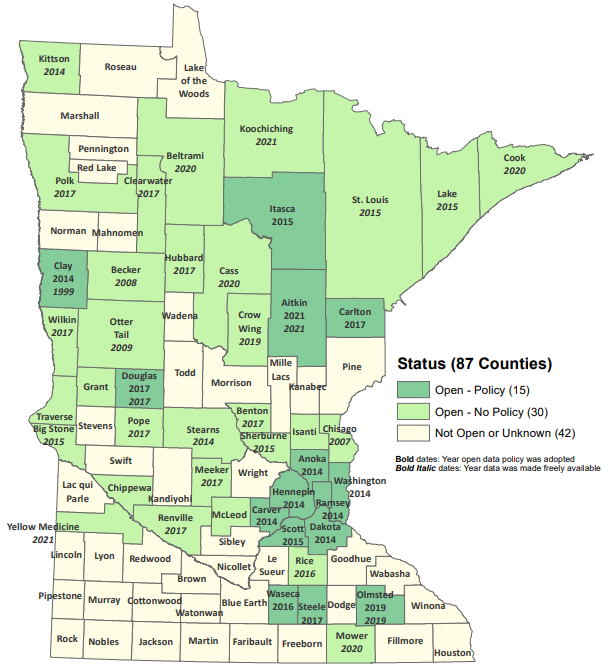 Data current as of August 9, 2021
https://gisdata.mn.gov/dataset/bdry-mn-county-open-data-status
Statewide publicly available parcel data
Most recent success: 
PLRC's open data sub-committee is actively working on many items related to parcel data and sharing
If you are experiencing a barrier:
none
Next task: 
PLRC's open data sub-committee’s outreach team will be reaching out from county to county to talk about benefits of sharing data and learning more about barriers.
Updated and aligned boundary data
Most recent success:
Adopted definition of Boundary Alignment. Transferred data to MnGeo for the PLSS Status Map.
If you are experiencing a barrier:
Volunteer time
Next Task: 
Participate and document boundary alignment in the Arrowhead in order to transition it to other areas of the state. Add more data to the PLSS Status Map.
Remonumentation of all section corners
Most recent success:
Working on a business case
Working on legislation
Working on letters of support (MSPS, MACS, GAC, MN GIS/LIS, County Recorders, County Engineers, AMC, MnDOT, DNR, Fish & Wildlife, Forest Service, Mn Farm Union, Corps of Engineers, MN Association of Townships, Realtors, Bar Association, Legislature)
Created a Hub for PLSS questions and answers (post link on several websites)
If you are experiencing a barrier:
Funding and Support!
Next task:
Finish business case
Finish legislation 
Submit legislation for this session (find as many avenues as we can to submit legislation)
Find funding source
New Lidar Acquisition
See agenda item 7
Accurate hydro-DEMs (hDEM) that serve modern flood modeling and hydro-terrain analysis tools, and the development of more accurate watercourses and watersheds
Most recent success
If you are experiencing a barrier
Next task
Development of a culvert data standard for data sharing across the geospatial and infrastructure asset management communities
Most recent success
If you are experiencing a barrier
Next task
Road Centerline Data
Most recent success: 
Internal statewide aggregation of road centerlines with address ranges to the NG911 data model
If you are experiencing a barrier:
Challenges but not barriers
Next task: 
Snapping across county boundaries
Address Points Data
Most recent success: 
Statewide aggregation of address points to the NG911 data model
If you are experiencing a barrier:
Challenges but not barriers – not currently available to provide to the public
Next task: 
Statewide aggregation of updated data from authoritative sources to the GAC standard
A project team to develop geospatial data sharing methodologies to support the state’s underground utilities community
See agenda item 6
Establish a workflow for developing, sharing and maintaining statewide, publicly available, authoritative geospatial data for primary critical infrastructure themes
Most recent success
We have the fire stations ready to publish - should be up any day as a feature layer view 
Alison drafted a 'resource page' on the GeoCommons for critical infrastructure 
If you are experiencing a barrier
No
Next task
Communication plan for fire station layer 
Consider attributes for police feature layer
Maps, procedures, templates and other materials to help all levels of government implement the U.S. National Grid
Most recent success
Developing a mechanism to allow anyone to register a map series and index polygons with map links for display in the SharedGeo map book application. 
If you are experiencing a barrier
Time availability against other priorities is the biggest barrier 
3.   Next task
Next task is finishing up the one described in #1.
Improvements to the MnGeo Image Service, such as Web Mercator support, tiling, and complementary options such as “composite of latest leaf off imagery”, and downloading options
Most recent success:
Started work on image viewer recommended by Image Service Sustainability Committee
If you are experiencing a barrier:
Time constraints to work on recommendations of committee
Next task:
Adding county imagery from Steele, Rice and Carlton County to WMS
Follow up on recommendations of Image Service Sustainability Committee to add and retire some image layers.
Bikeway data standard
See agenda item 4
The implementation of an archive for Minnesota geospatial data
Outreach
Gathering stories for publication to MnGeo website
Presenting at GIS/LIS Conference 2021
Lightning Talk: Archiving Geospatial Data in Minnesota: Recommendations and Future Directions
Poster: The Future of Historical Data in Minnesota
Panel Discussion: What is geospatial data archiving and why is it important for Minnesota?
Pilot
Developing metadata crosswalk (MGMG to Dublin Core)
Experimenting with a test instance of a repository at the University of Minnesota
Determining how to organize and provide hierarchies for organizations, collections, and layers.
The implementation of an archive for Minnesota geospatial data
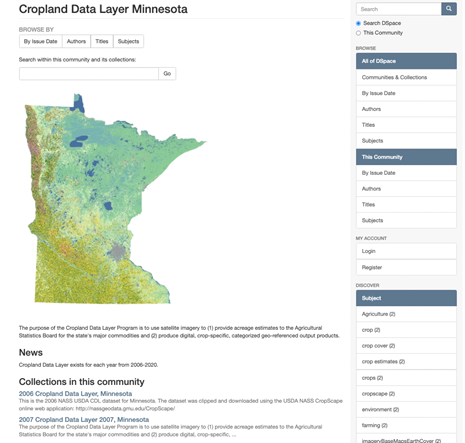 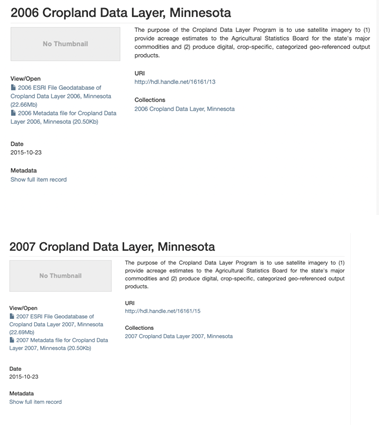 Agenda Item 14
Announcements
Next Meeting
December 15, 2021